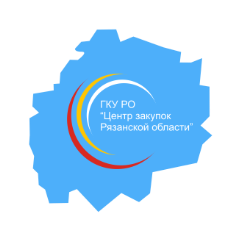 ГКУ РО «Центр закупок Рязанской области»
ОТЧЕТ
по реализации проекта «Совершенствование  рабочего процесса при организации совместных закупок в ГКУ РО «Центр закупок Рязанской области»
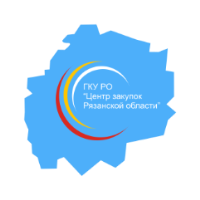 ГКУ РО «Центр закупок Рязанской области»
Рабочая группа
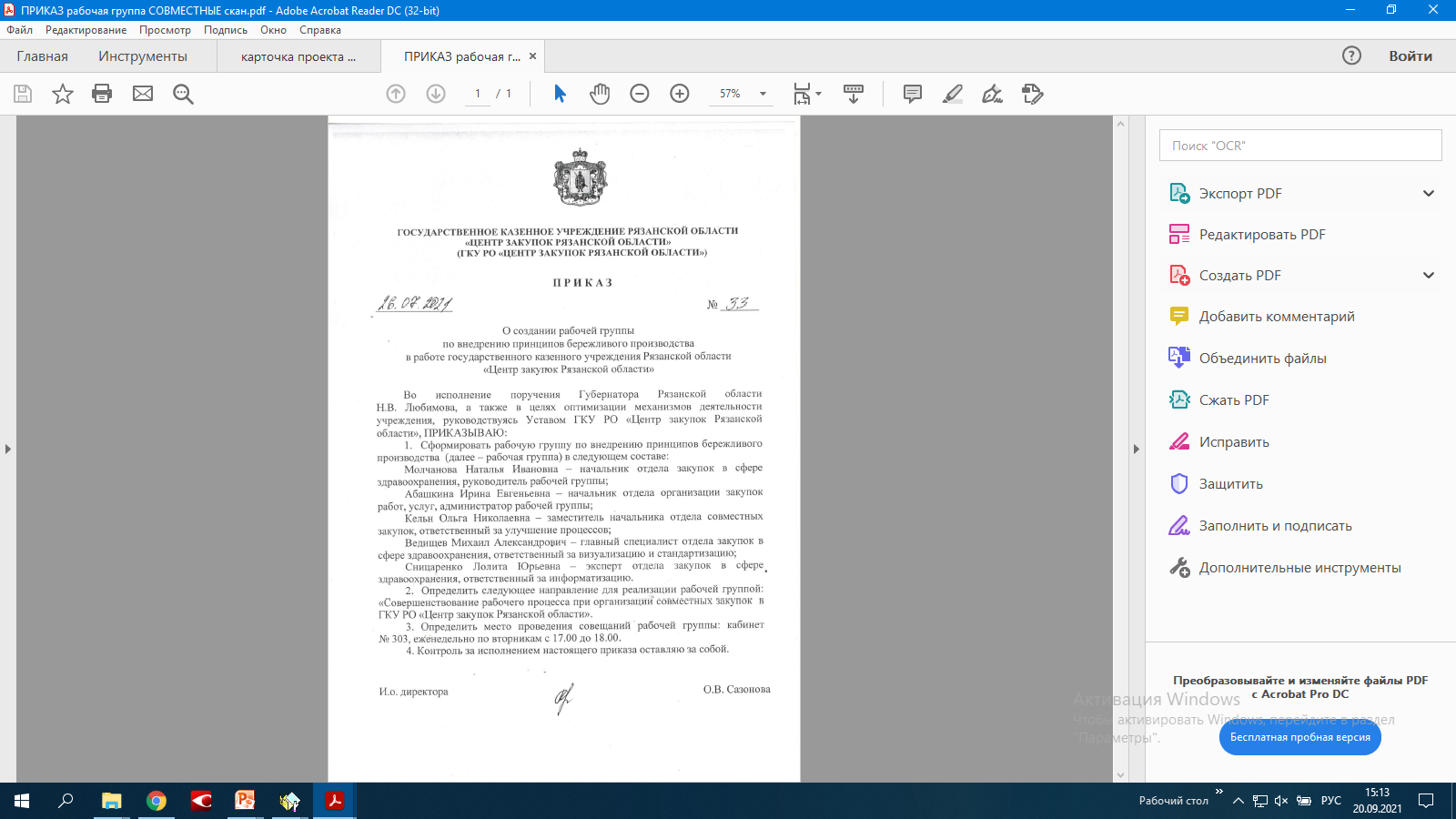 Руководство проекта
(непосредственно отвечающие 
за результат проекта,
принимающие основные решения)
Команда проекта
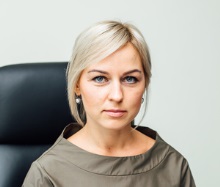 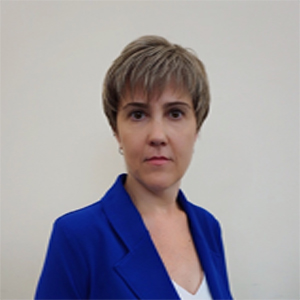 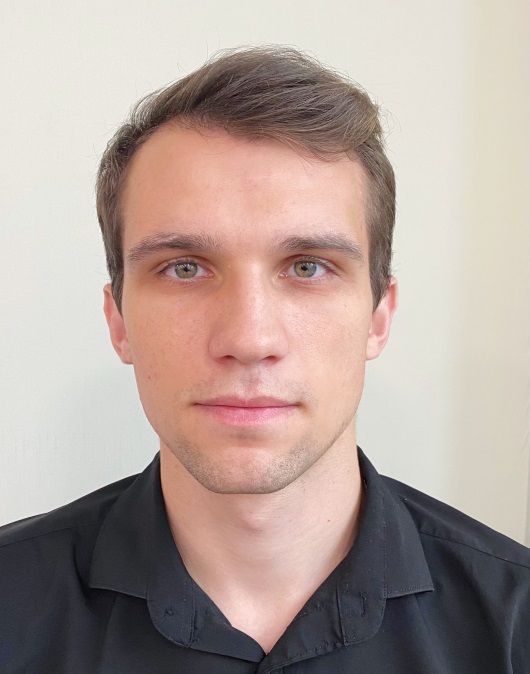 Косыч  Ю.А.
Директор ГКУ РО «Центр закупок Рязанской области»
Абашкина И.Е.
Начальник отдела организации закупок работ, услуг
Ведищев М.А.
Главный специалист отдела закупок в сфере здравоохранения
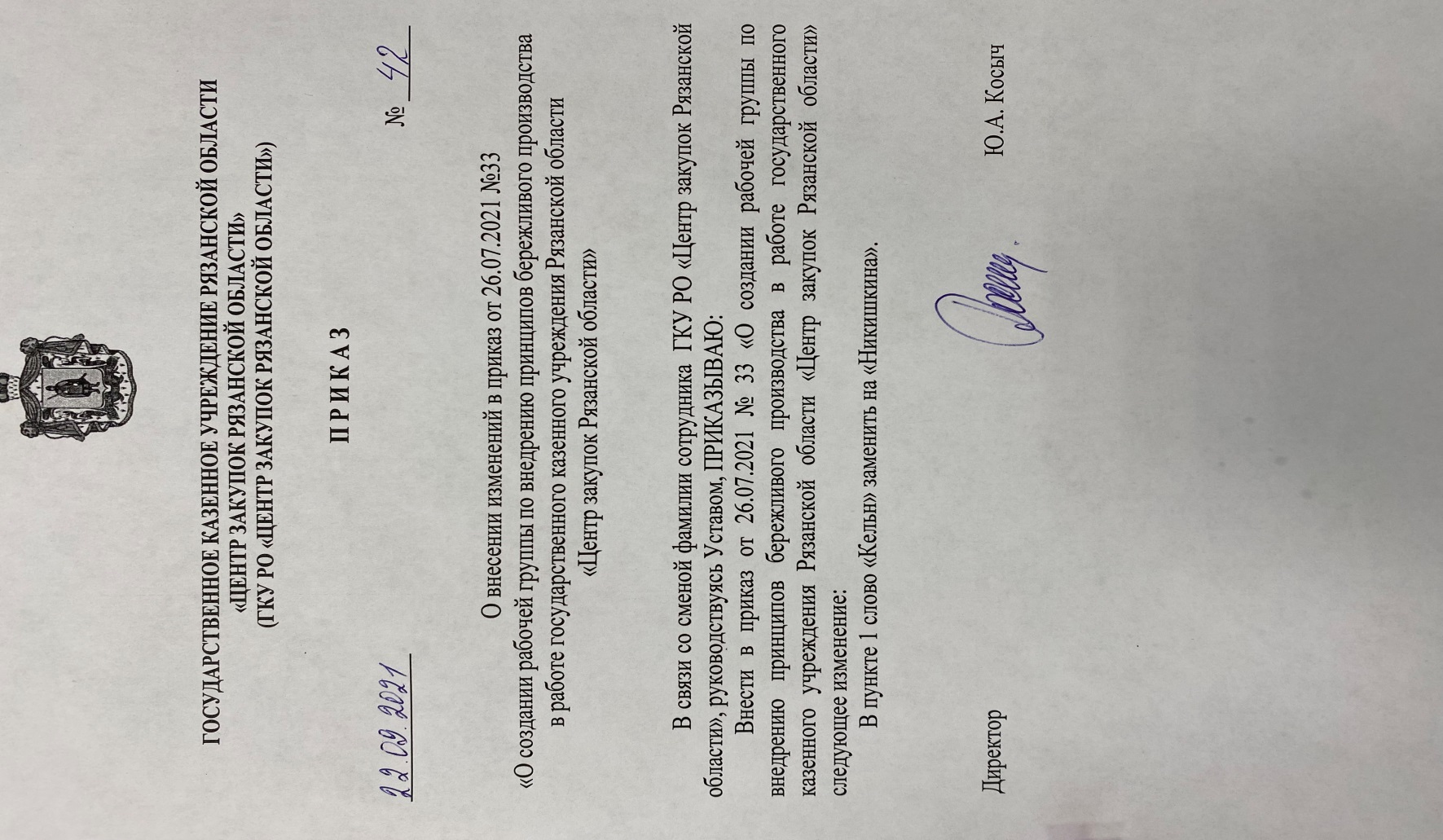 Руководитель проекта
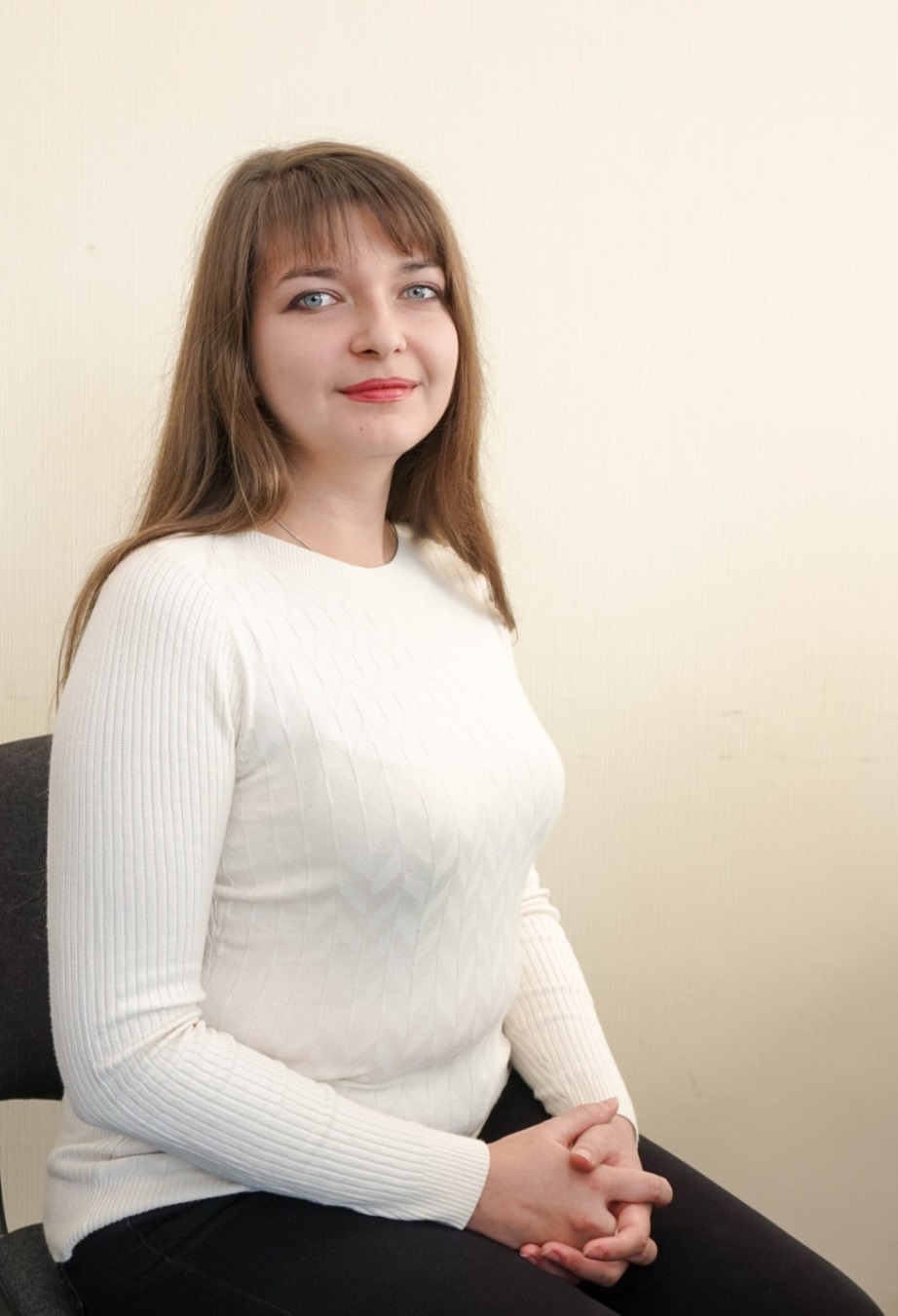 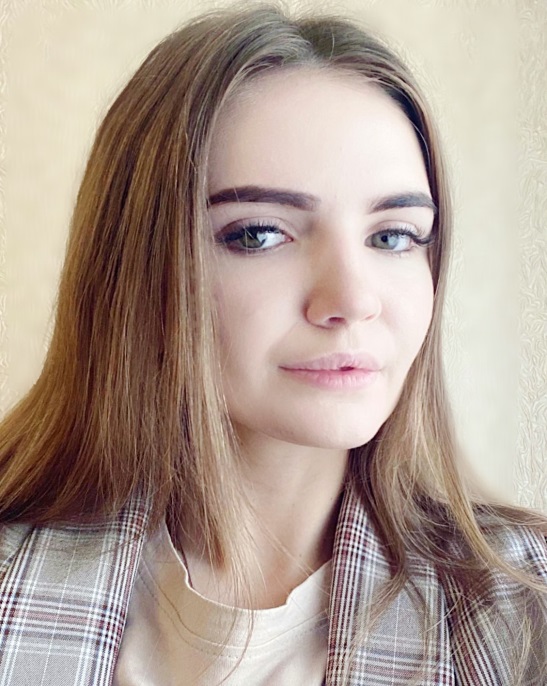 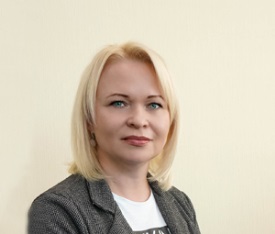 Молчанова Н.И.
Начальник отдела закупок в сфере здравоохранения
О.Н. Кельн (Никишкина)
Заместитель начальника отдела совместных закупок
Сницаренко Л.Ю.
Эксперт отдела закупок в сфере здравоохранения
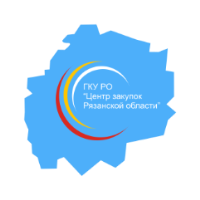 ГКУ РО «Центр закупок Рязанской области»
Карточка проекта
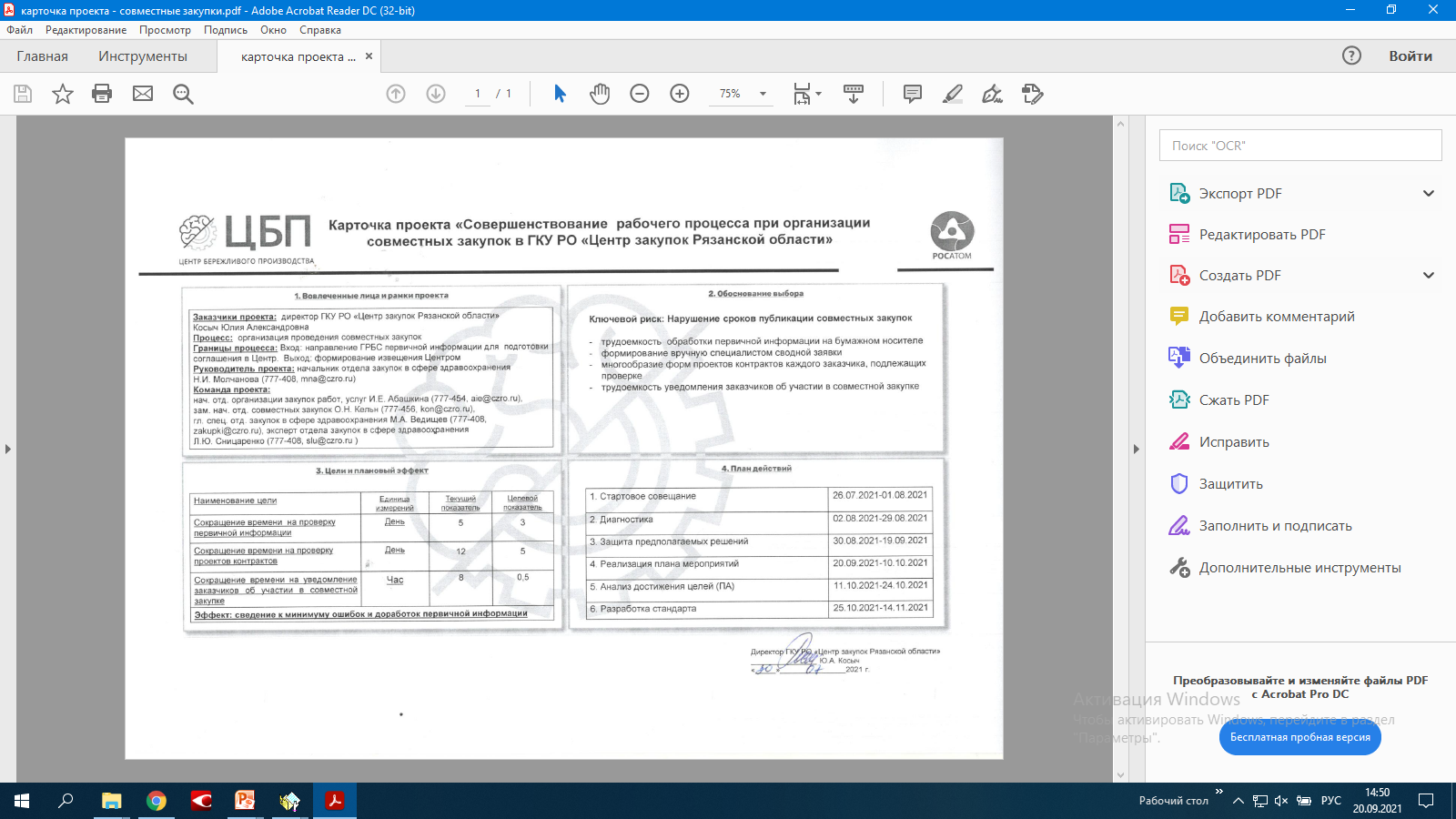 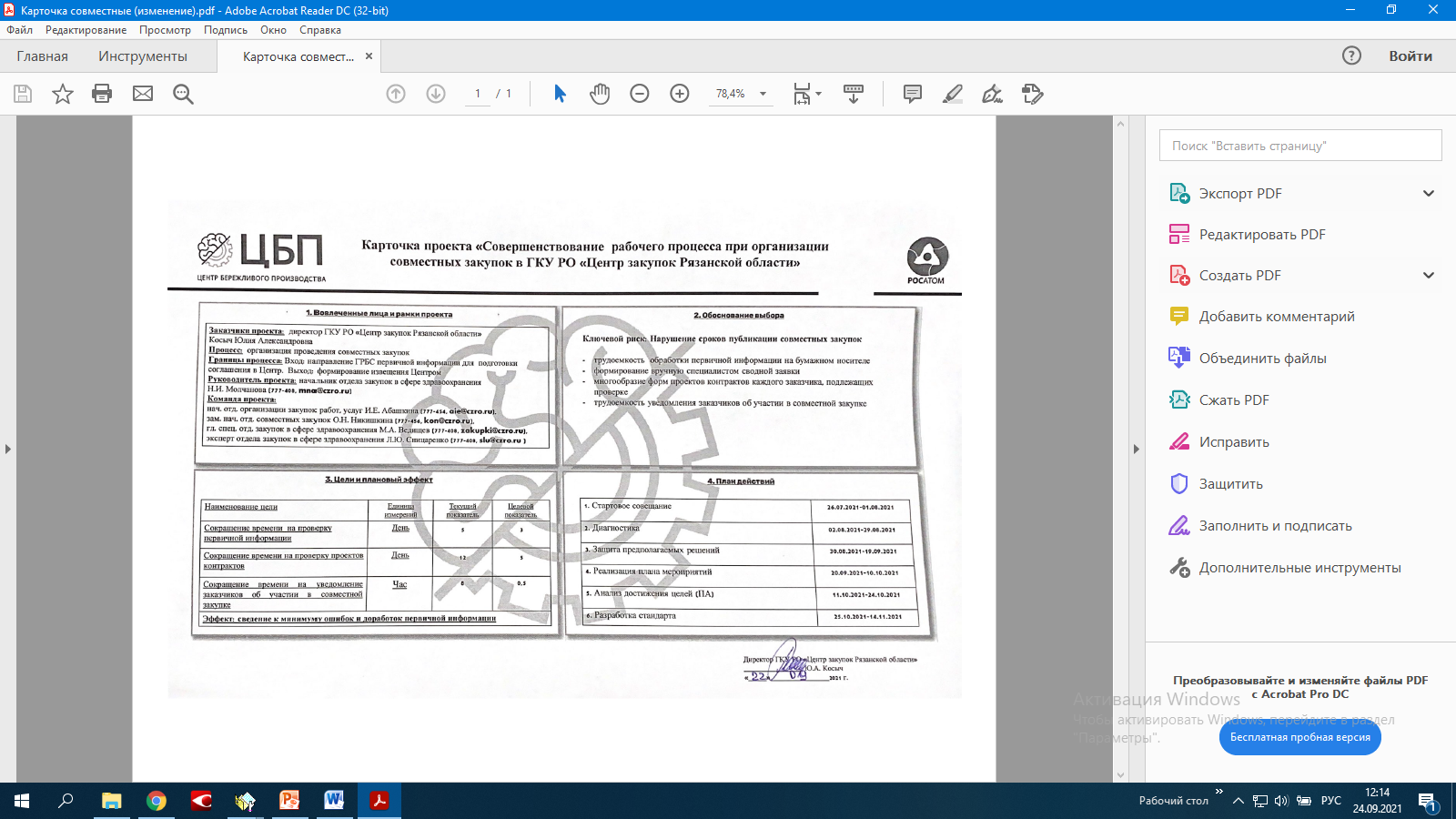 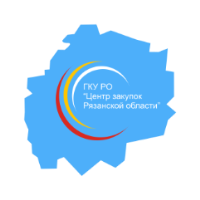 ГКУ РО «Центр закупок Рязанской области»
Проектный офис
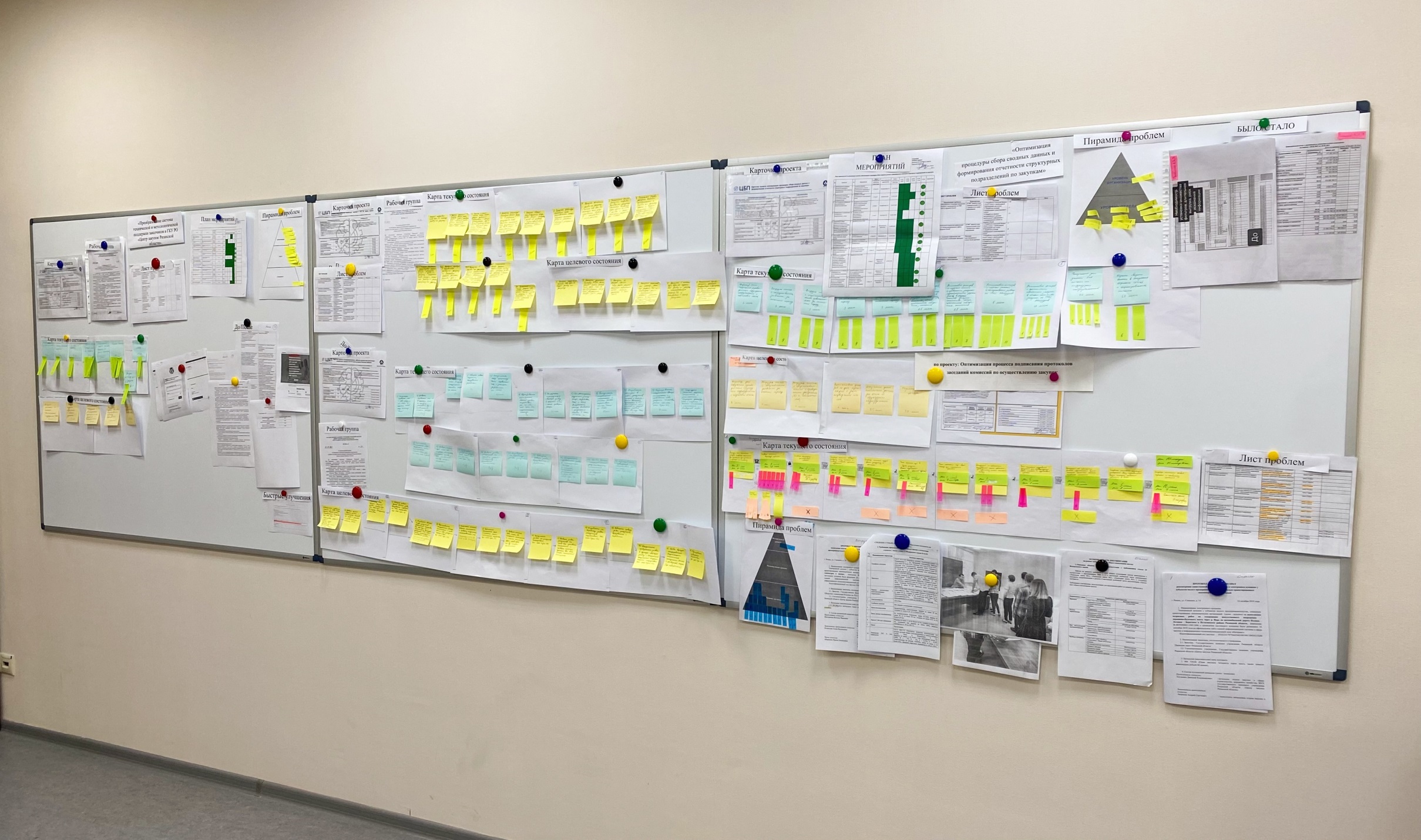 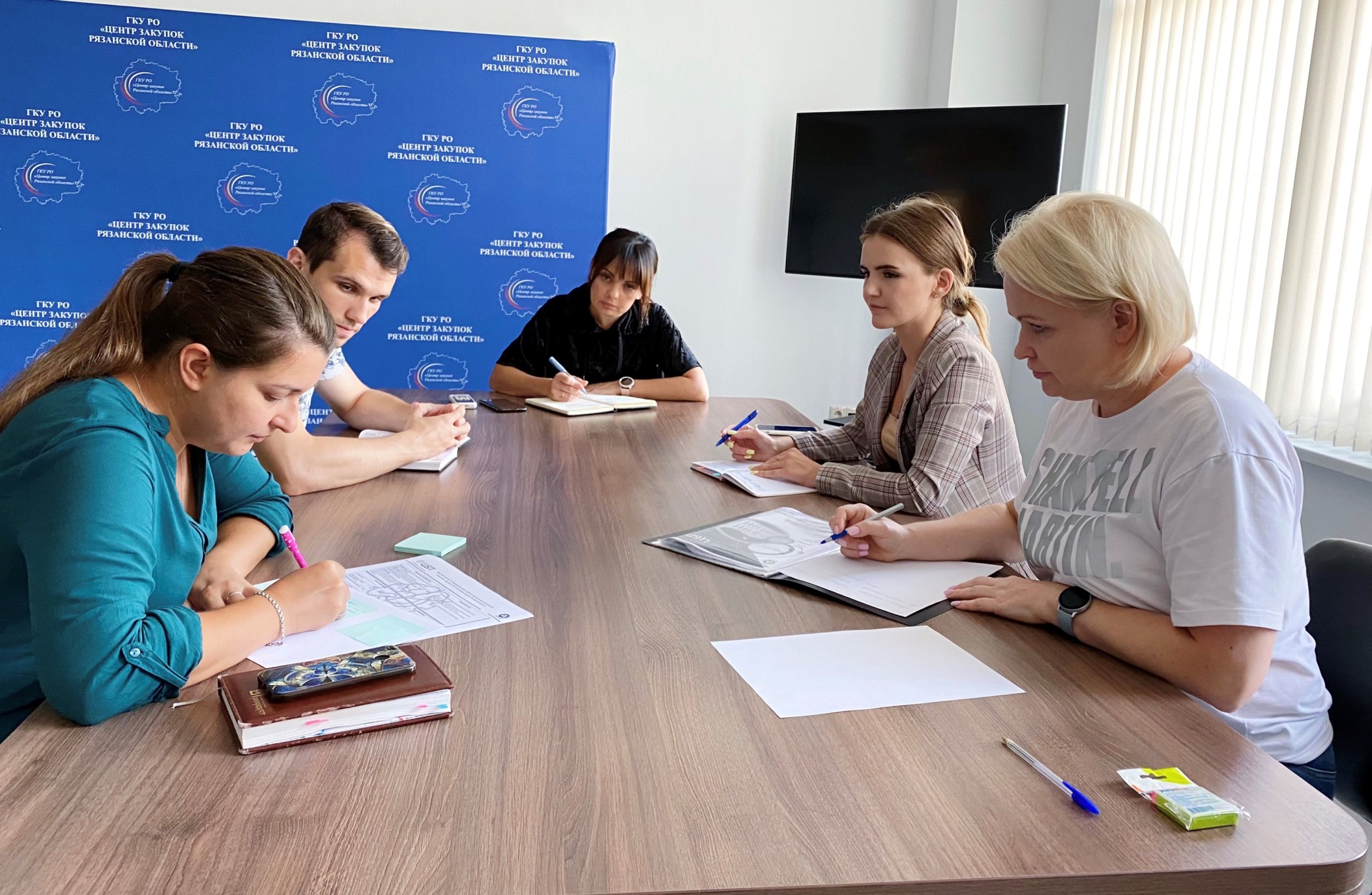 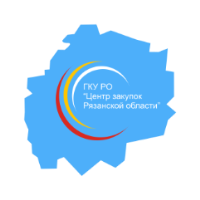 ГКУ РО «Центр закупок Рязанской области»
Карта текущего состояния
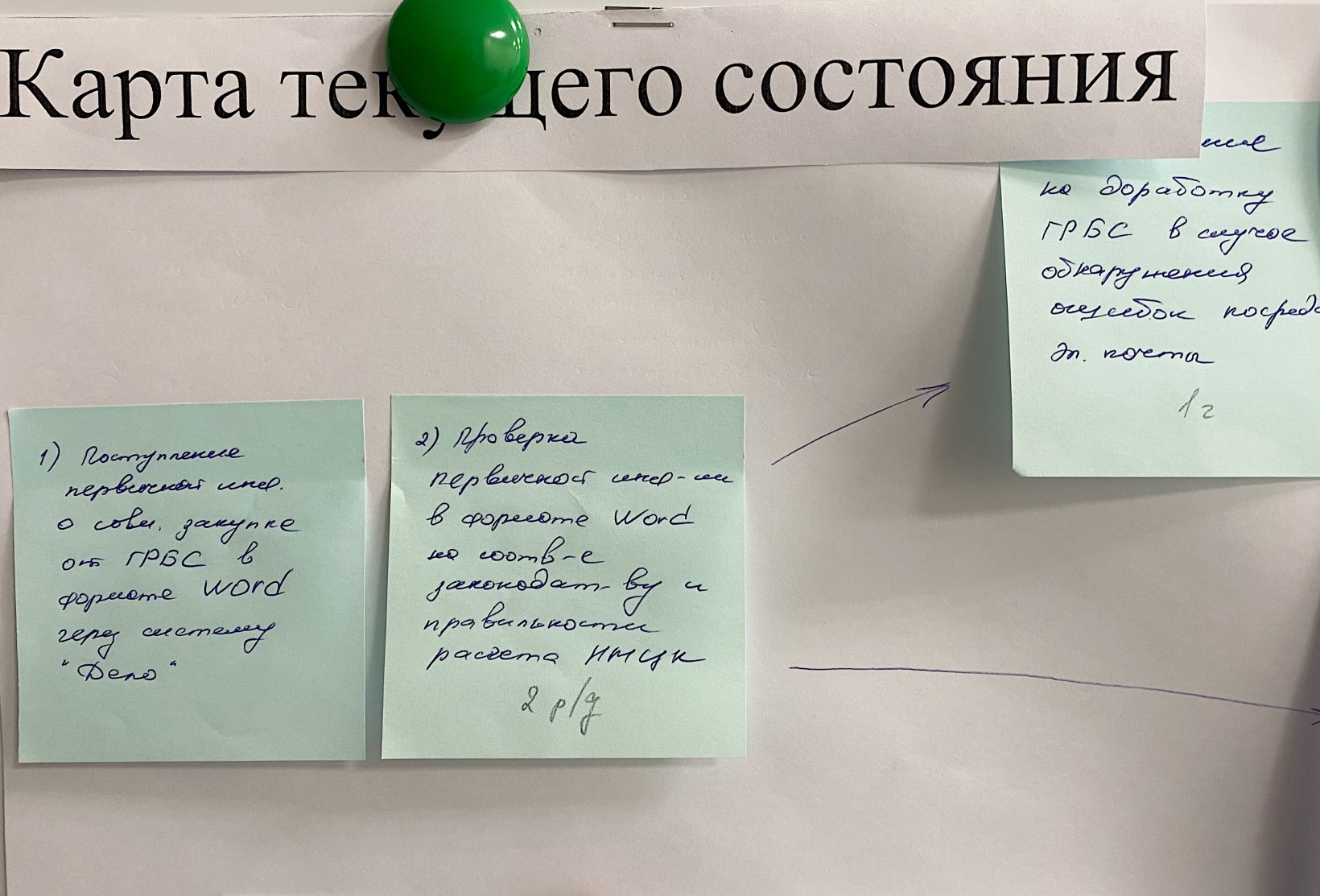 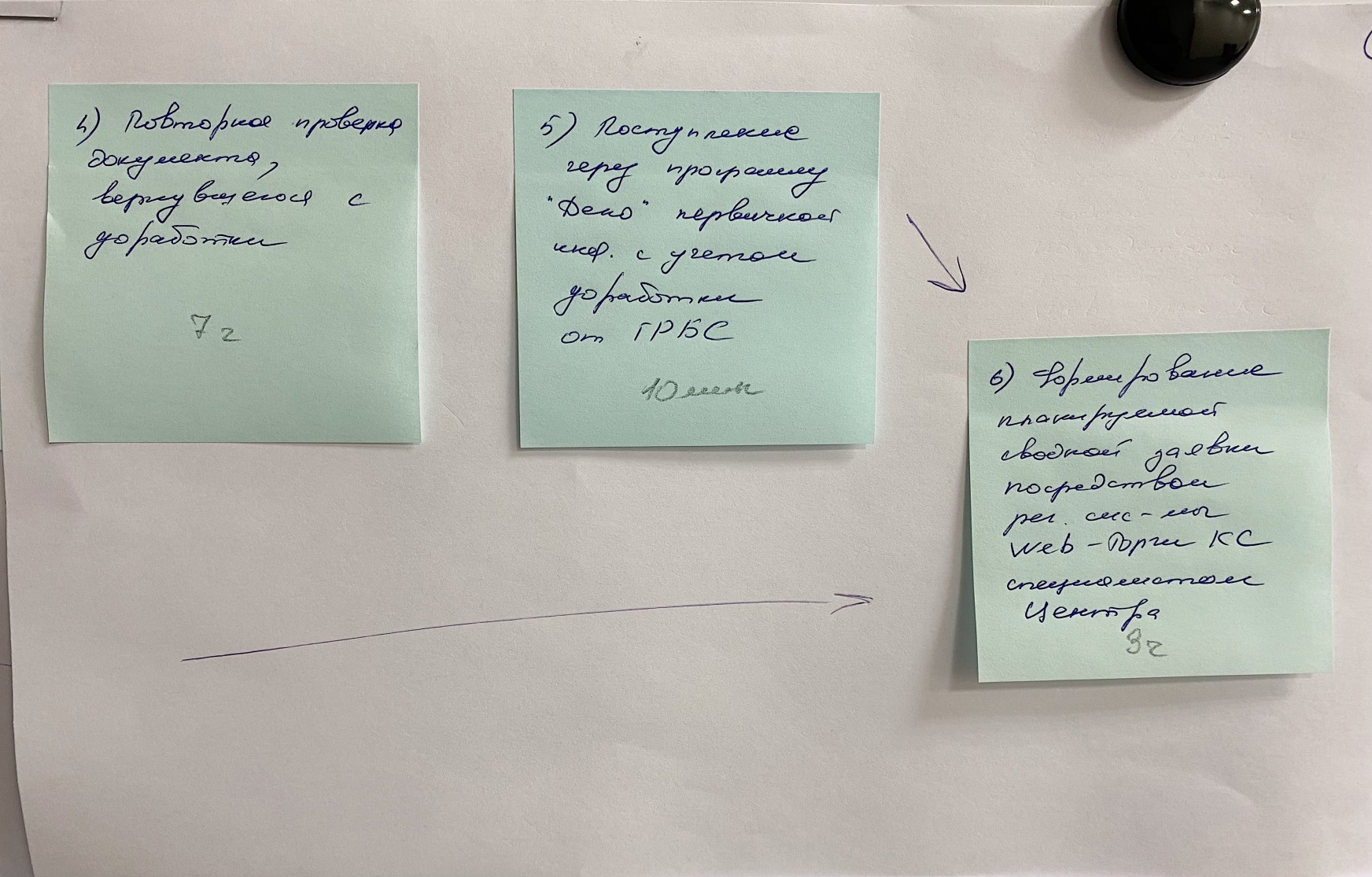 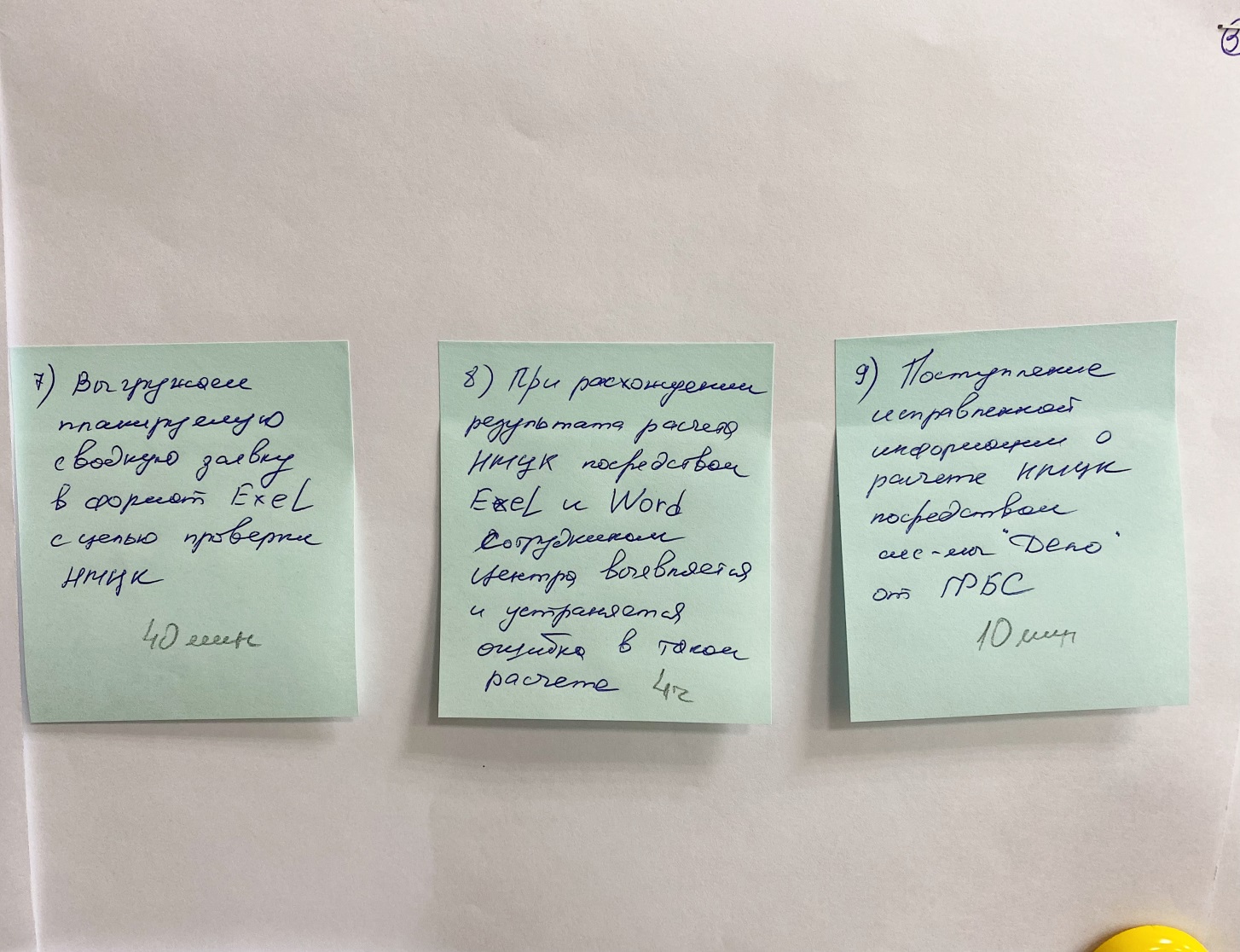 1
3
2
5
12
4
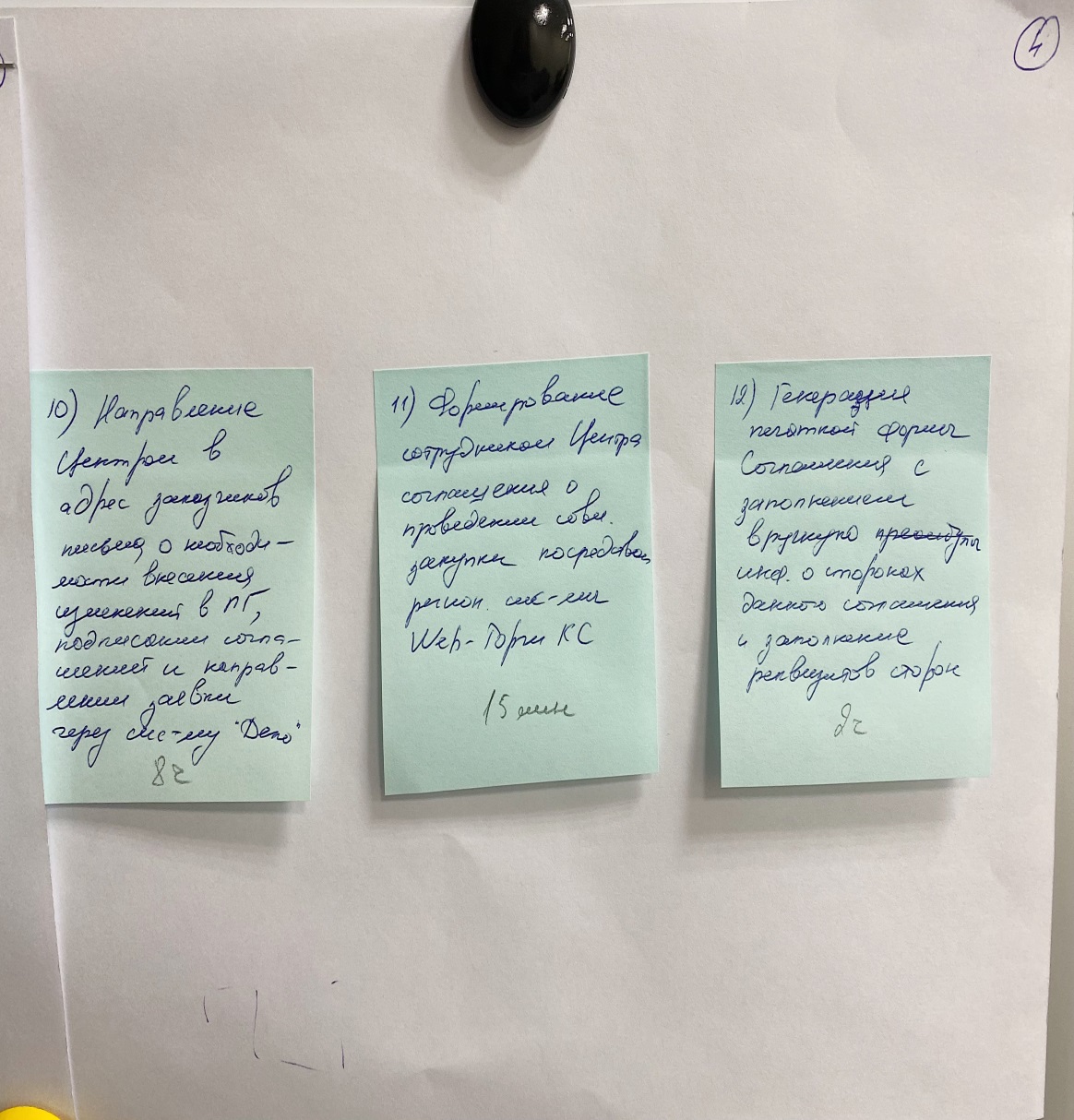 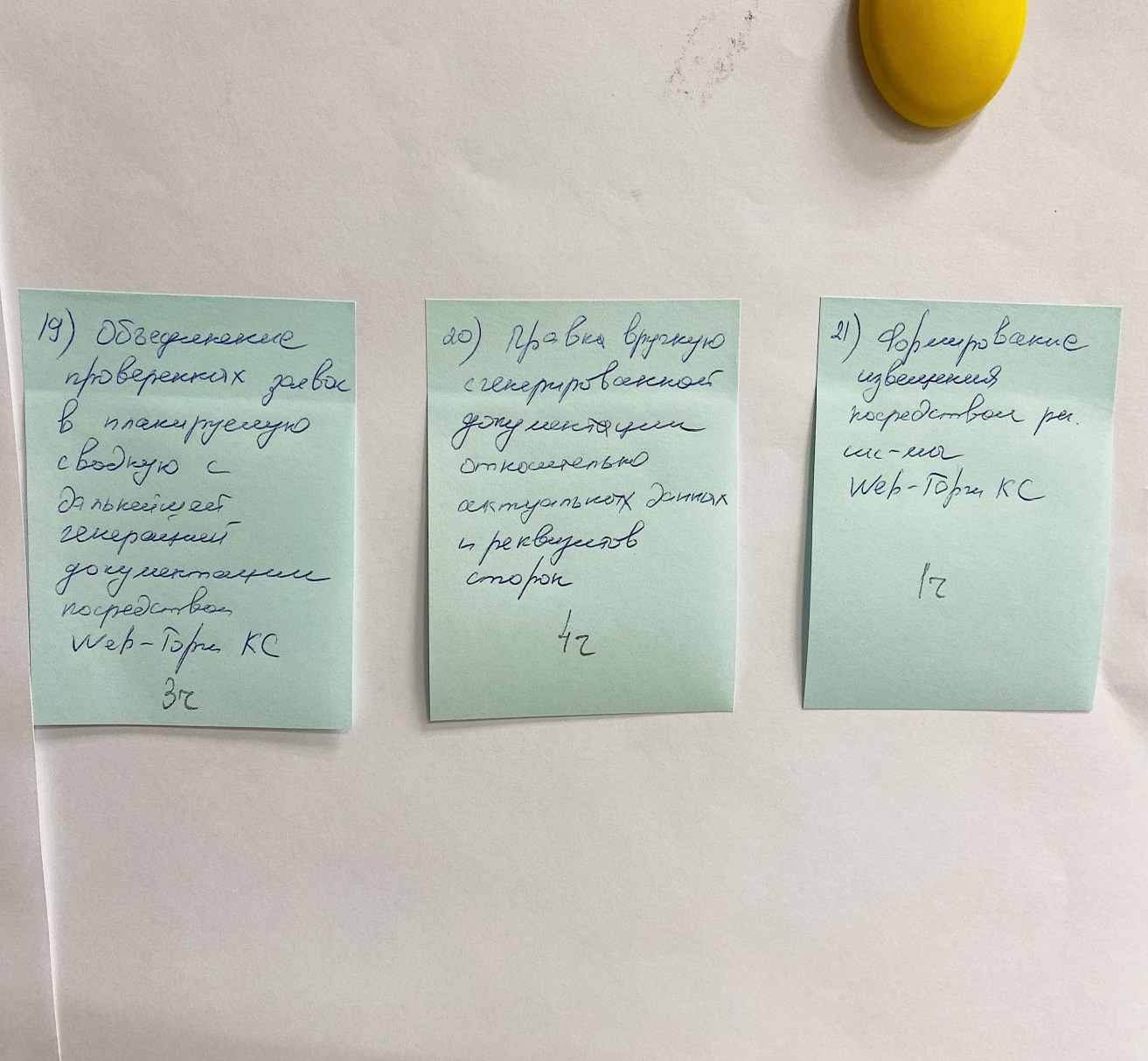 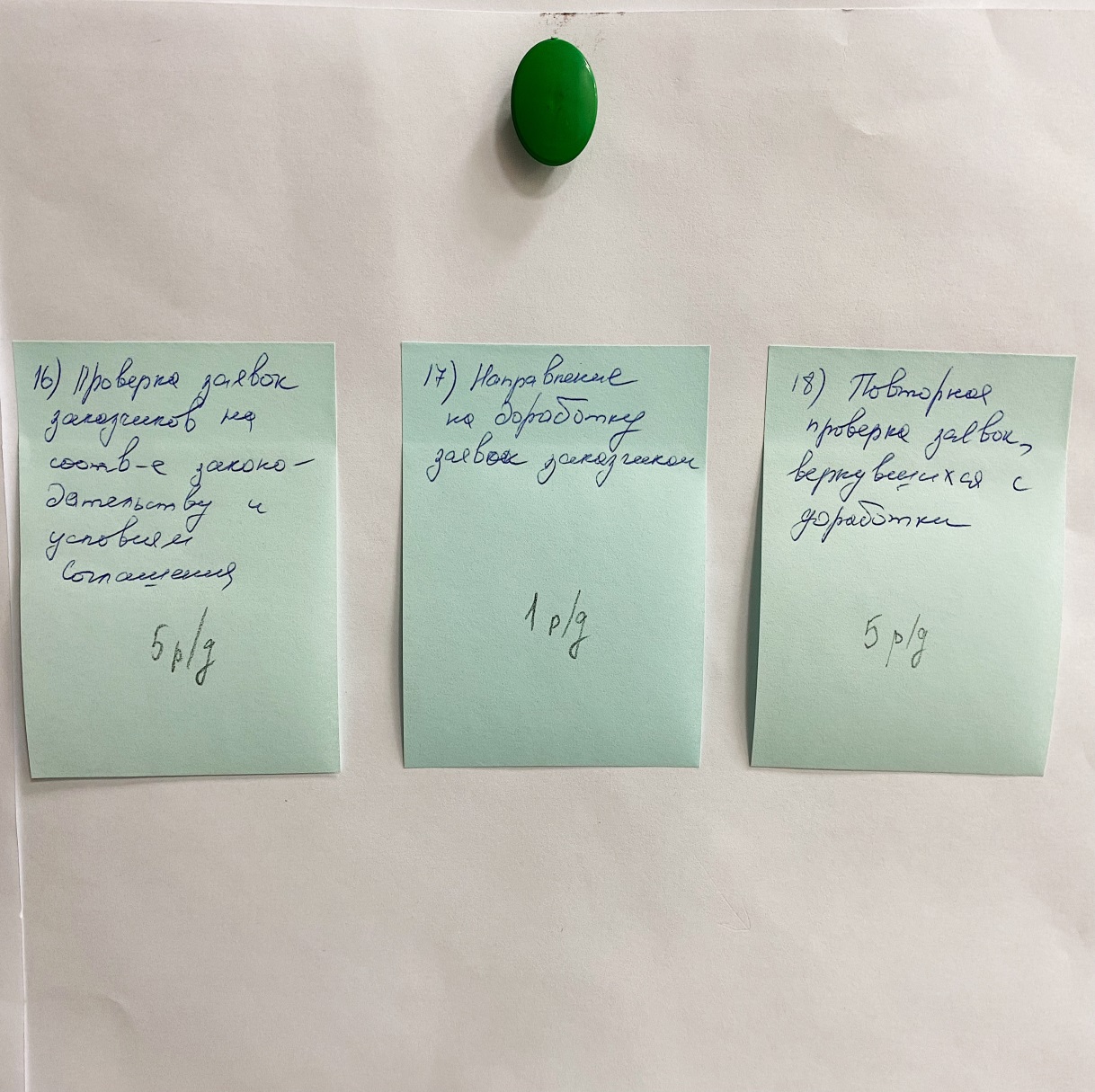 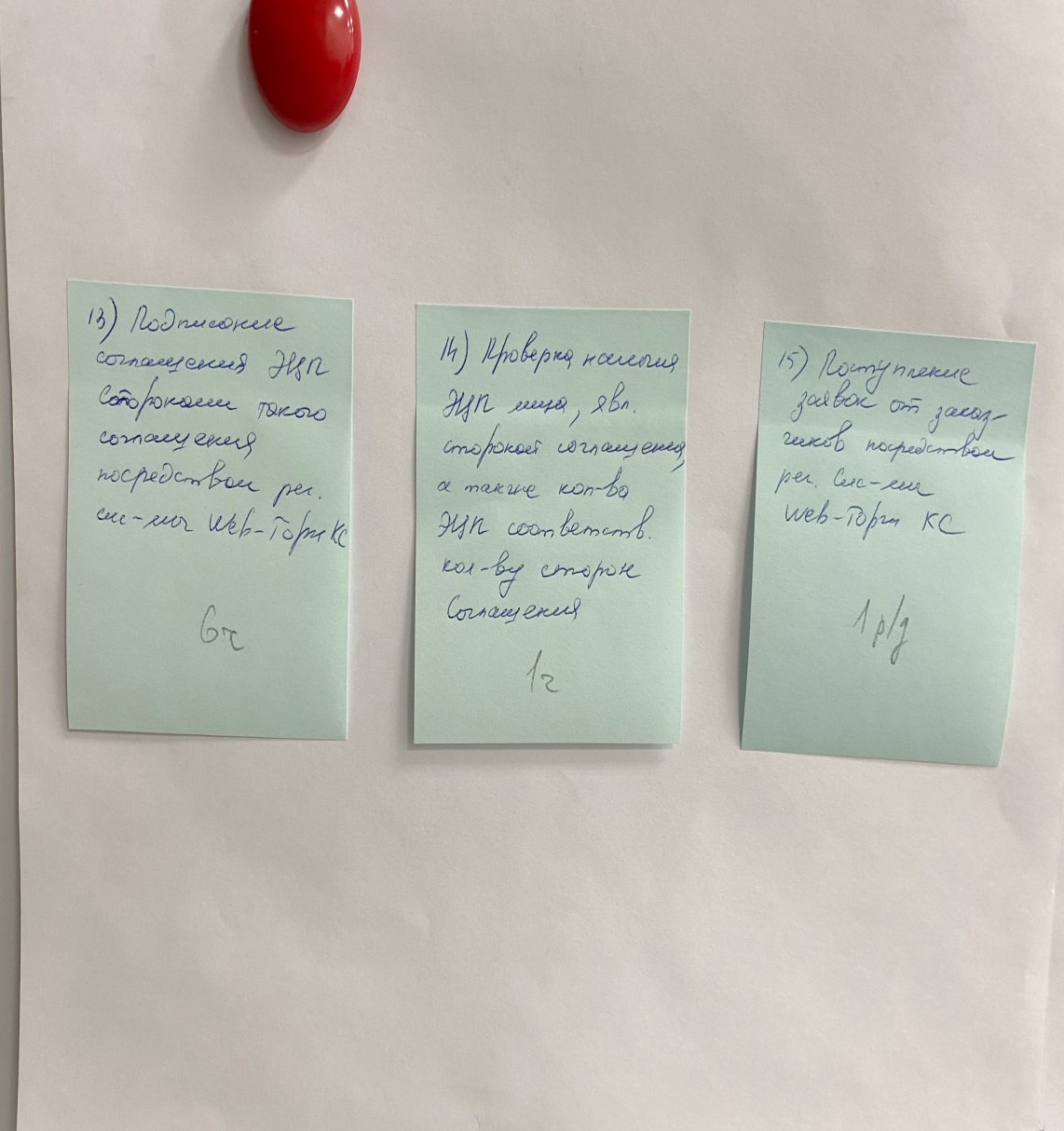 9
10
8
7
11
6
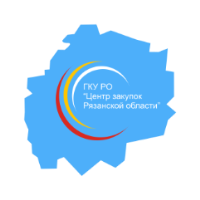 ГКУ РО «Центр закупок Рязанской области»
ТОП 5 проблем
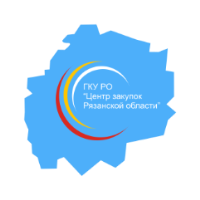 ГКУ РО «Центр закупок Рязанской области»
Пирамида проблем
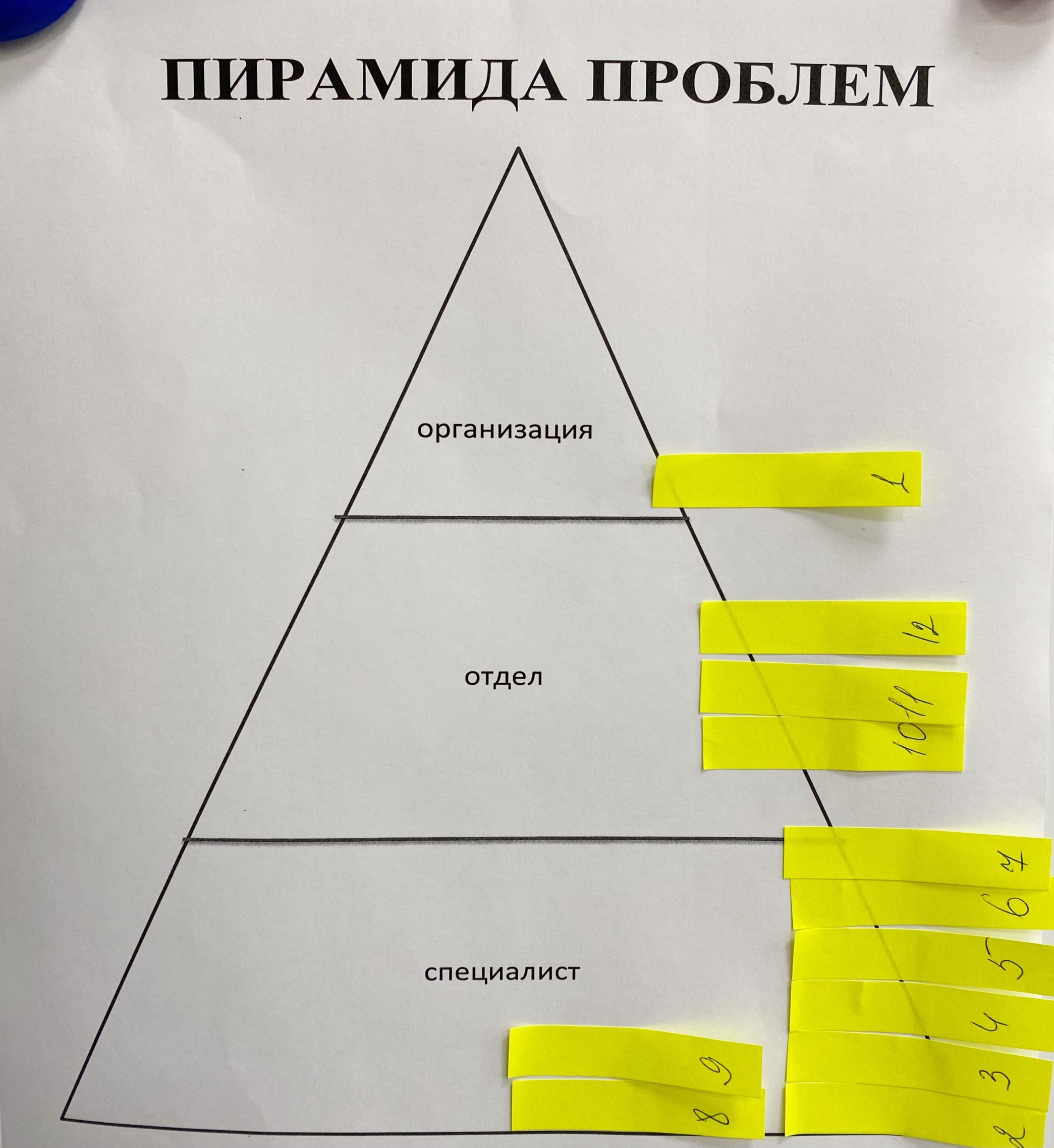 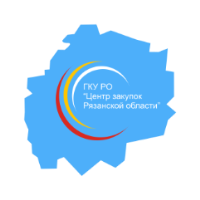 ГКУ РО «Центр закупок Рязанской области»
Карта целевого состояния
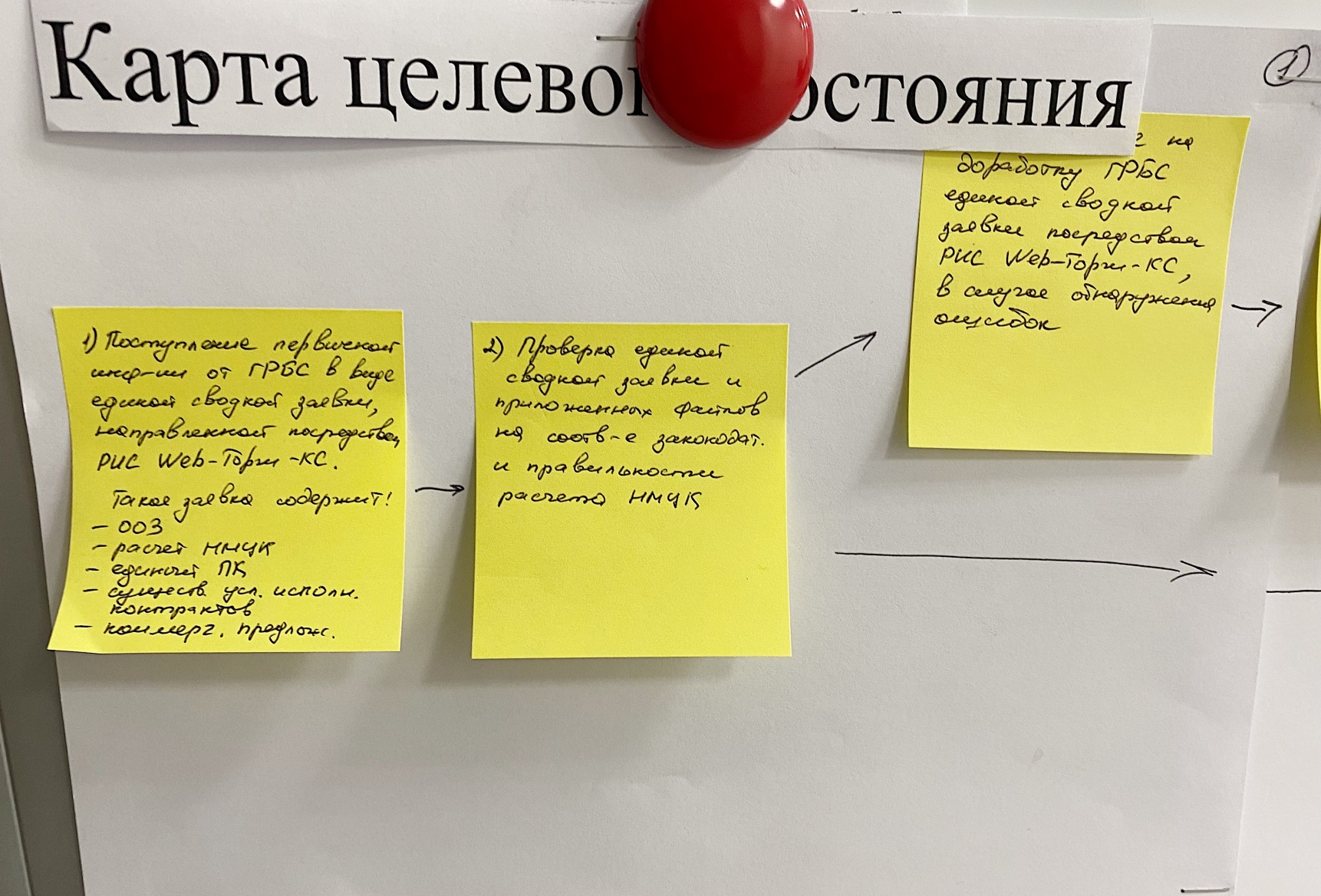 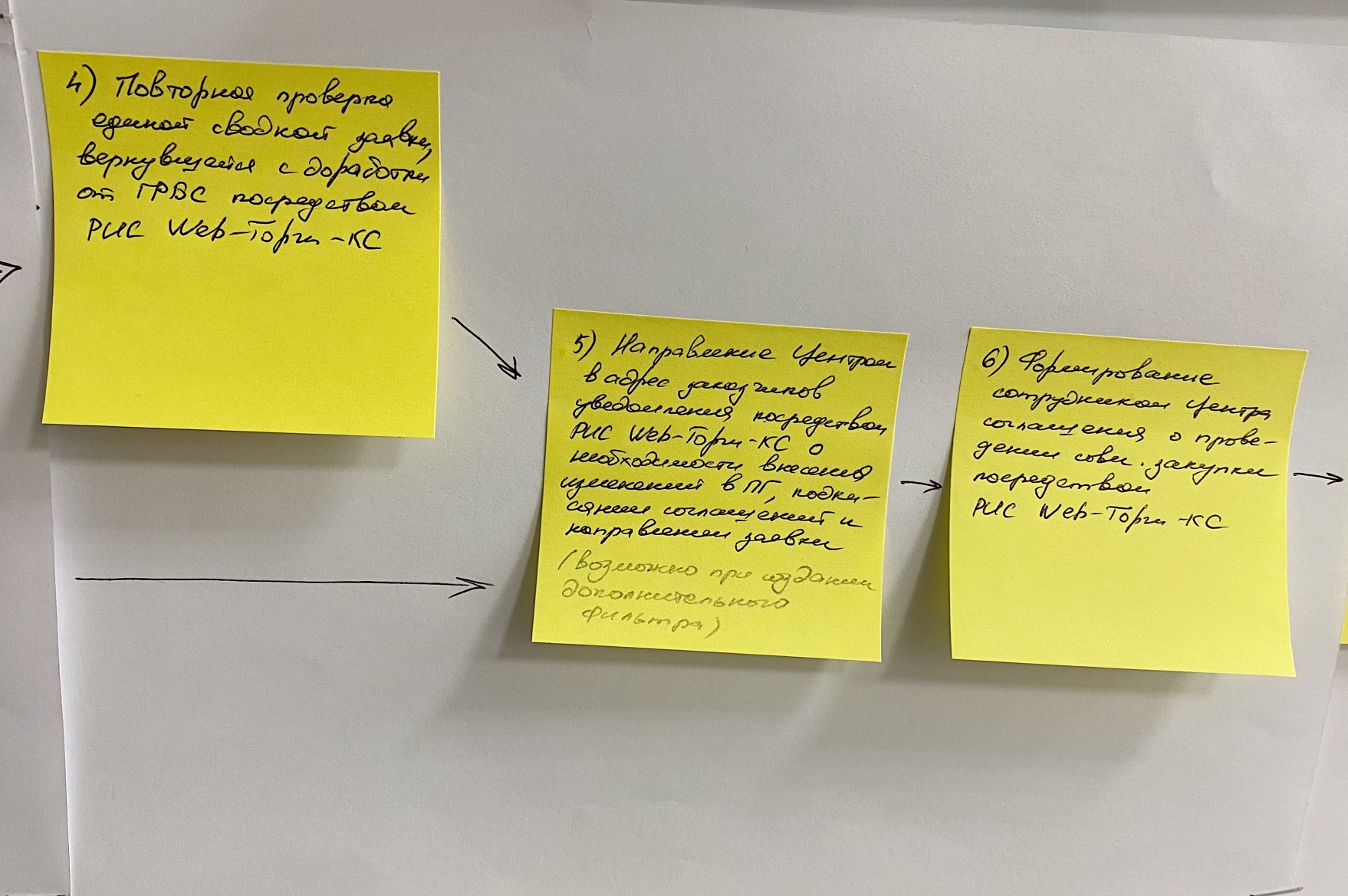 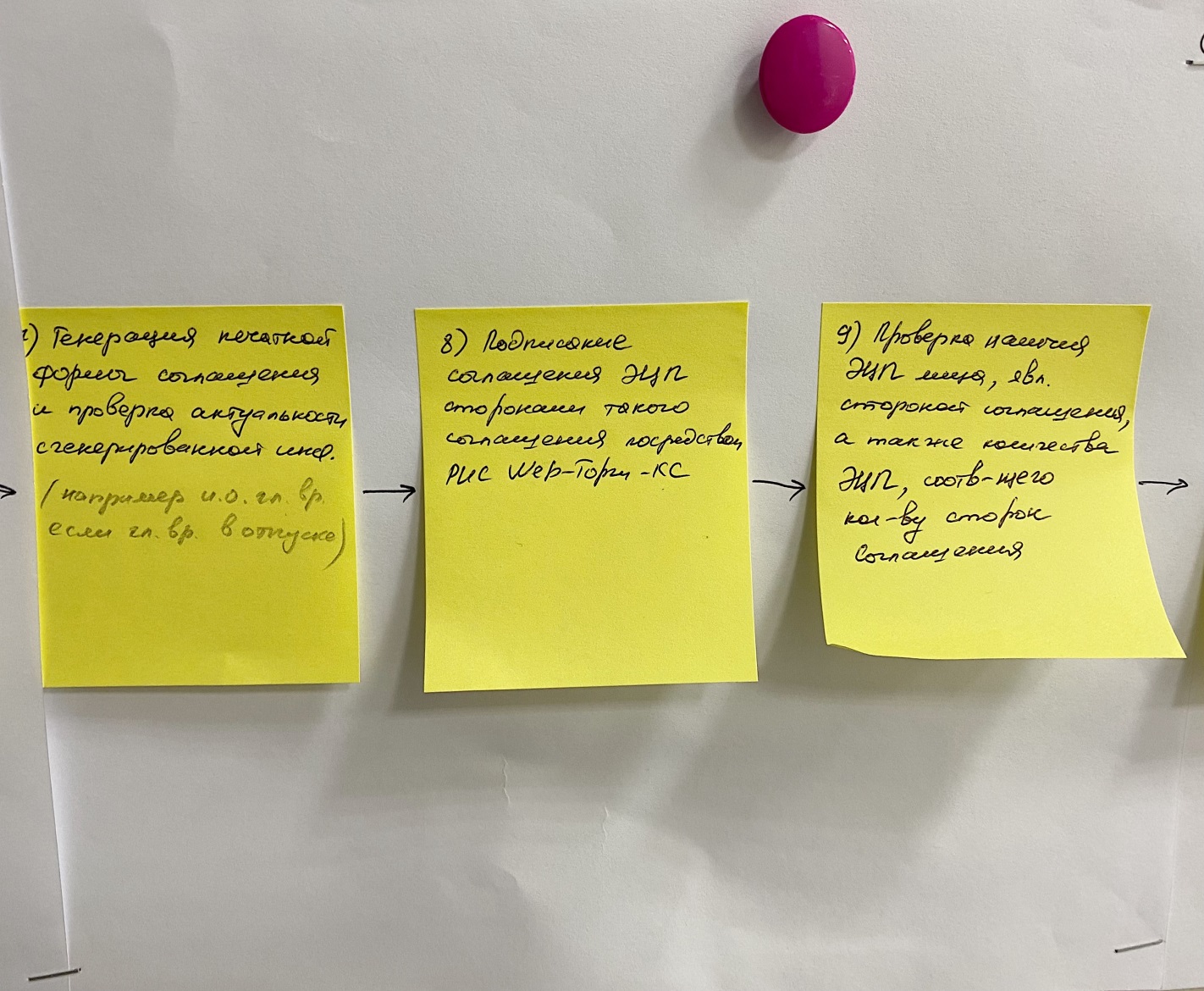 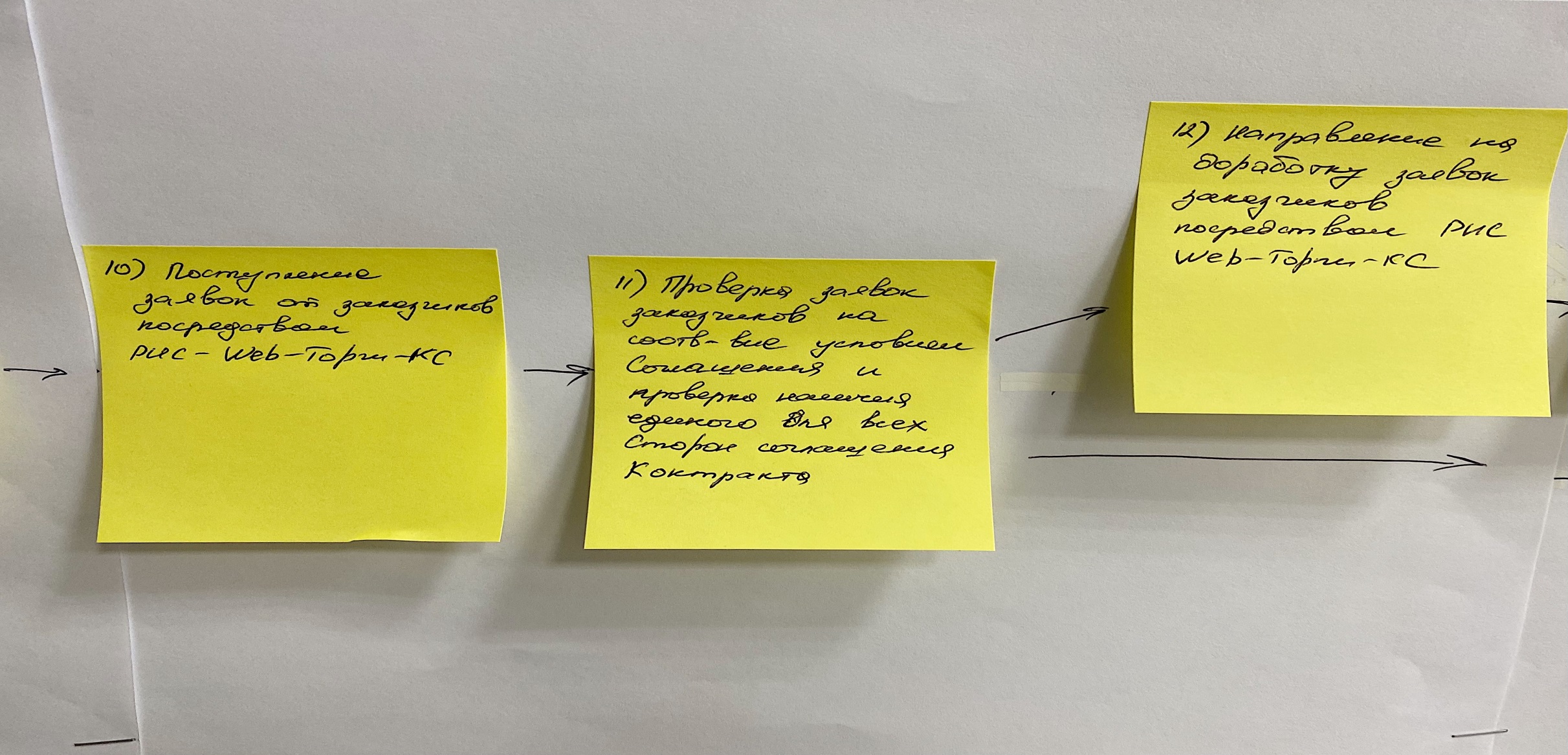 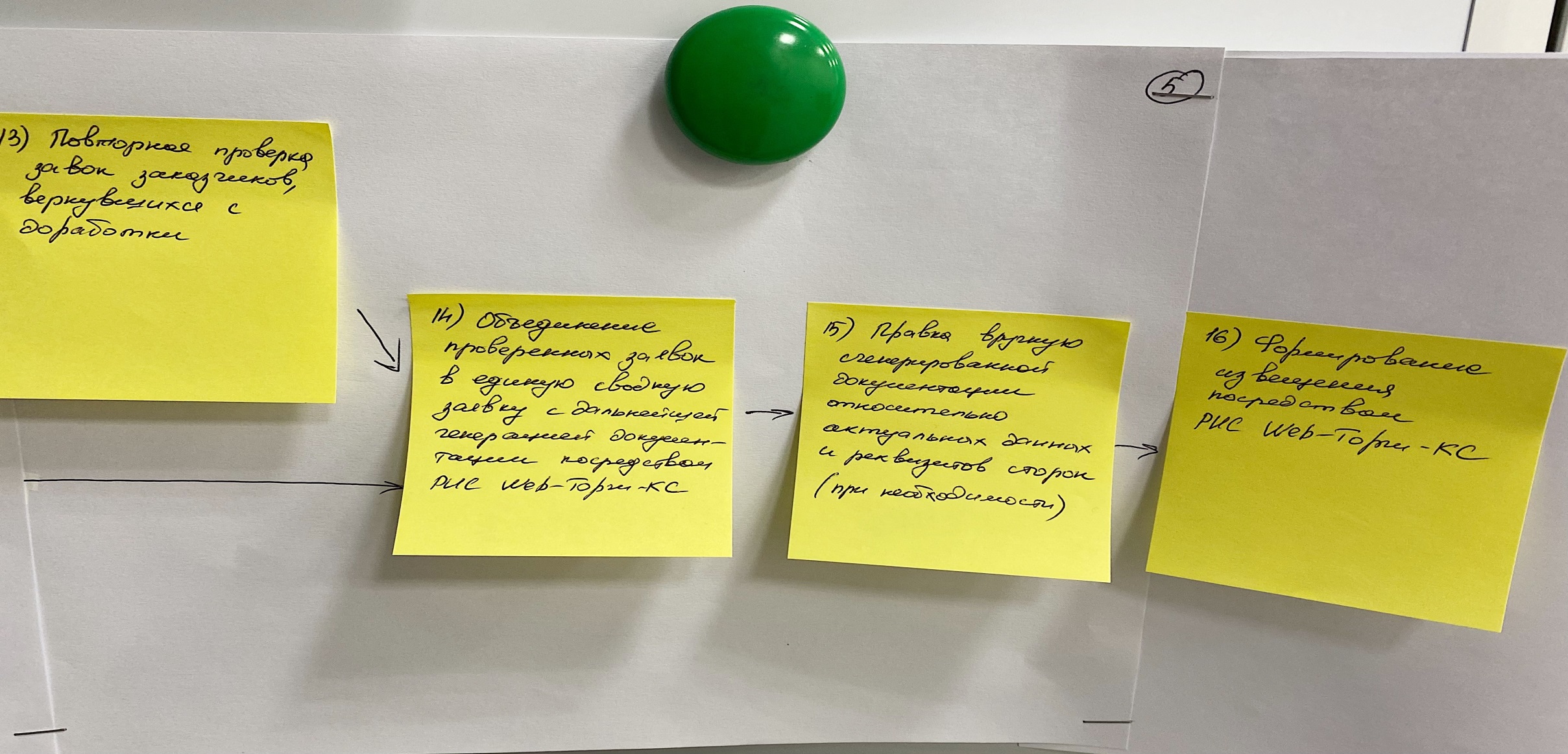 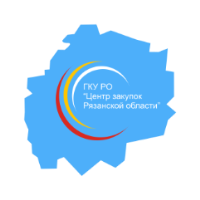 ГКУ РО «Центр закупок Рязанской области»
План мероприятий
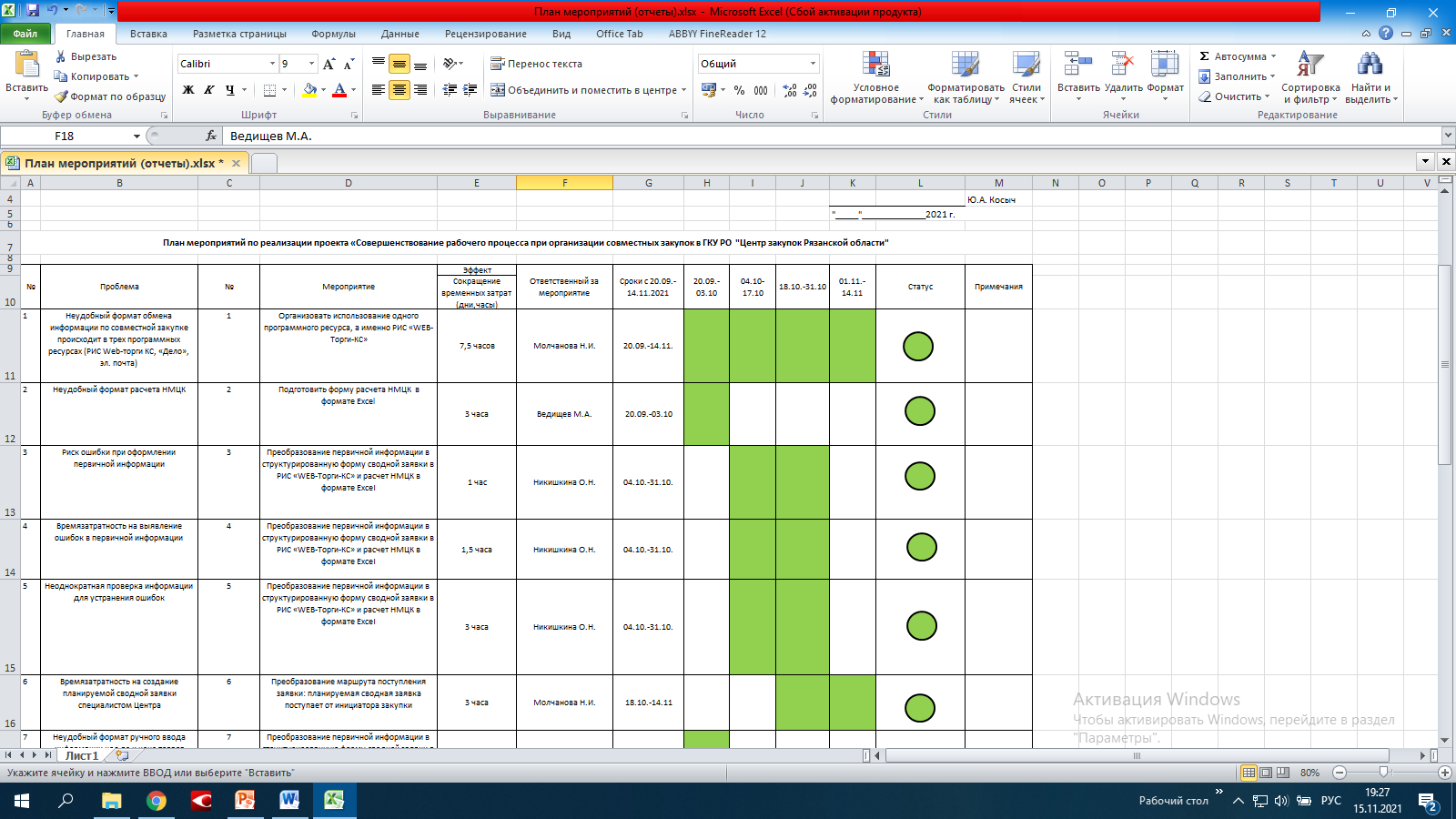 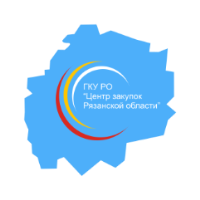 ГКУ РО «Центр закупок Рязанской области»
План мероприятий
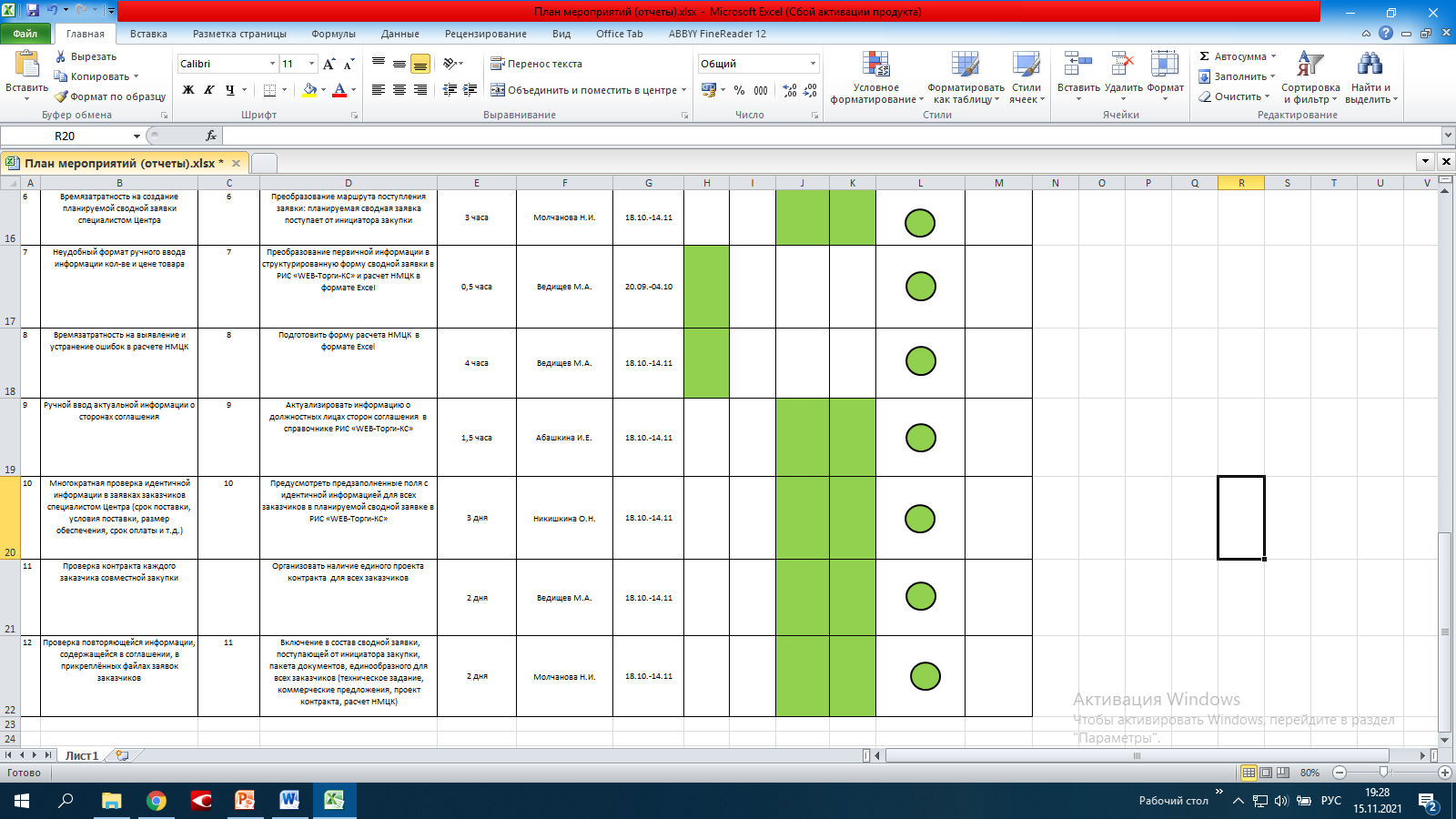 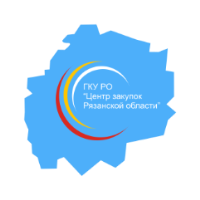 ГКУ РО «Центр закупок Рязанской области»
Итоги работы ДО
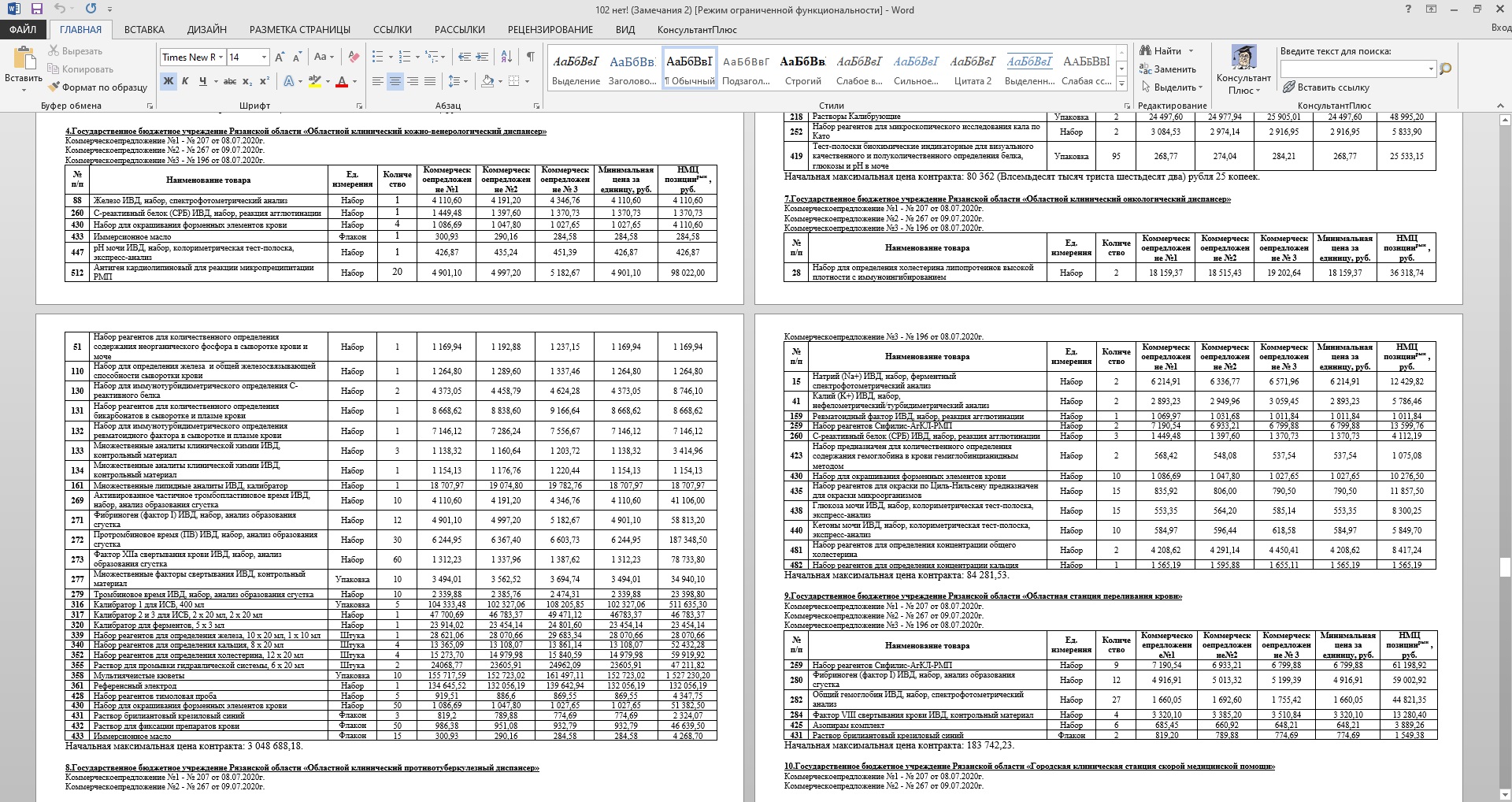 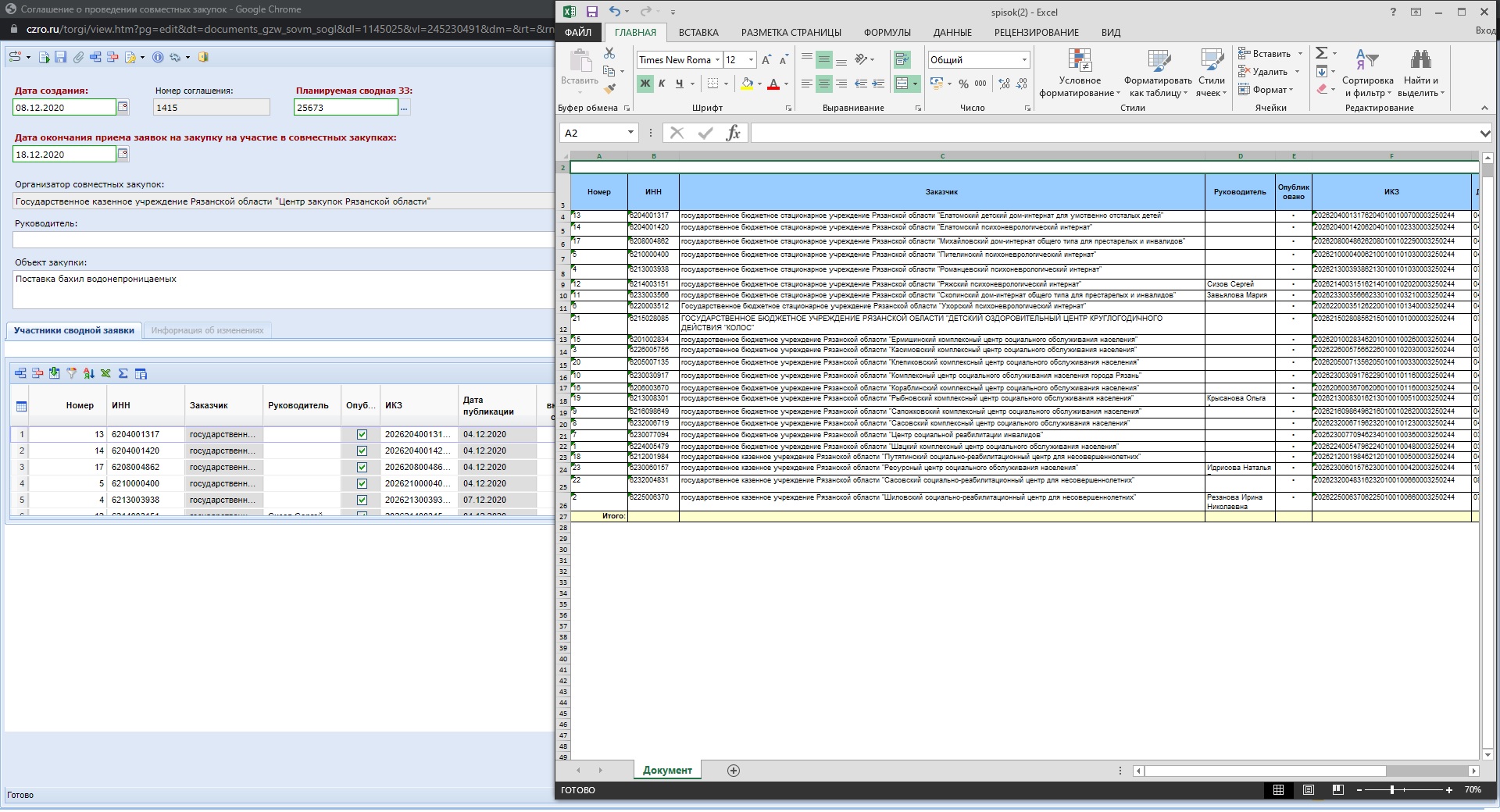 2
1
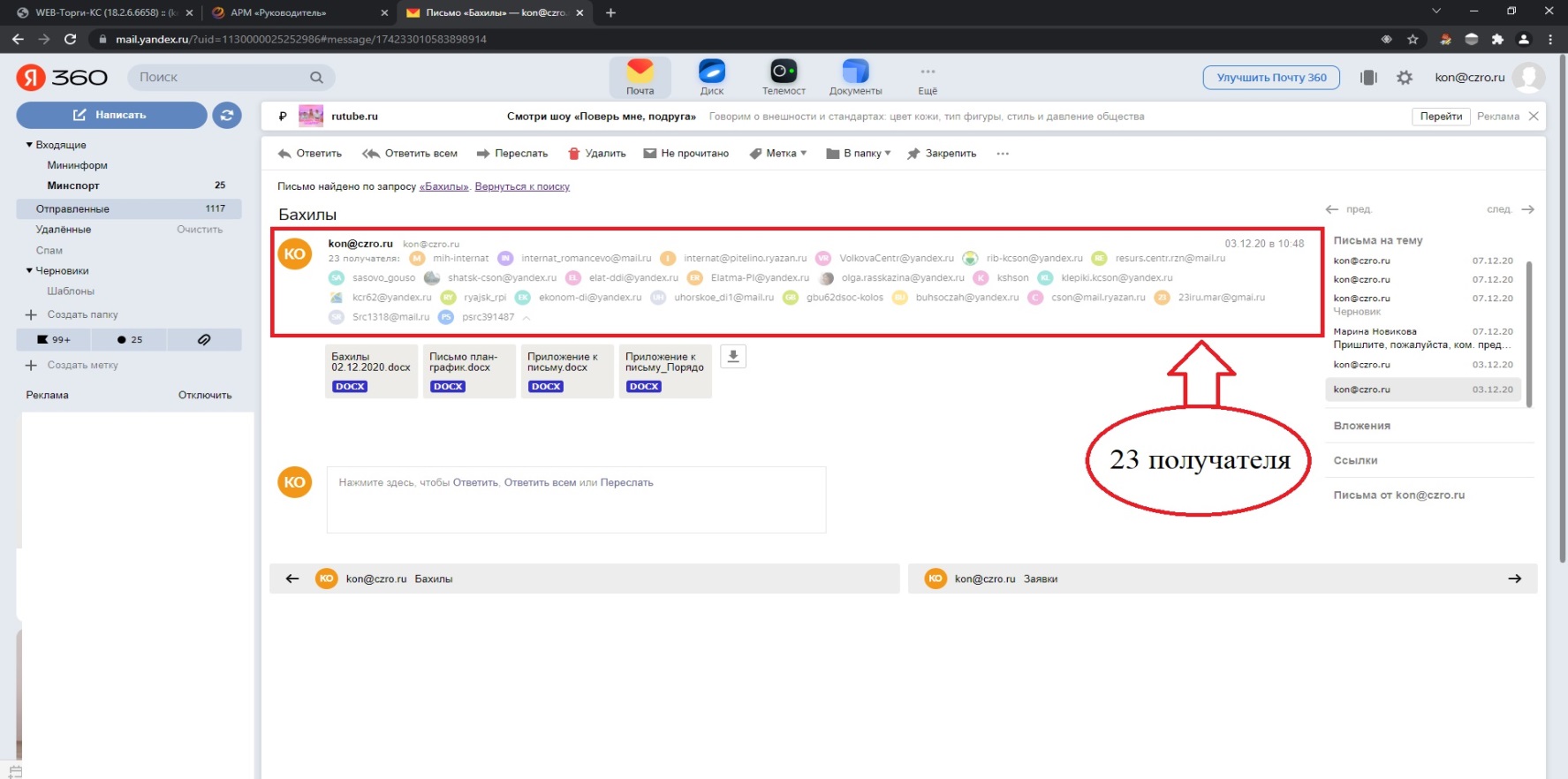 3
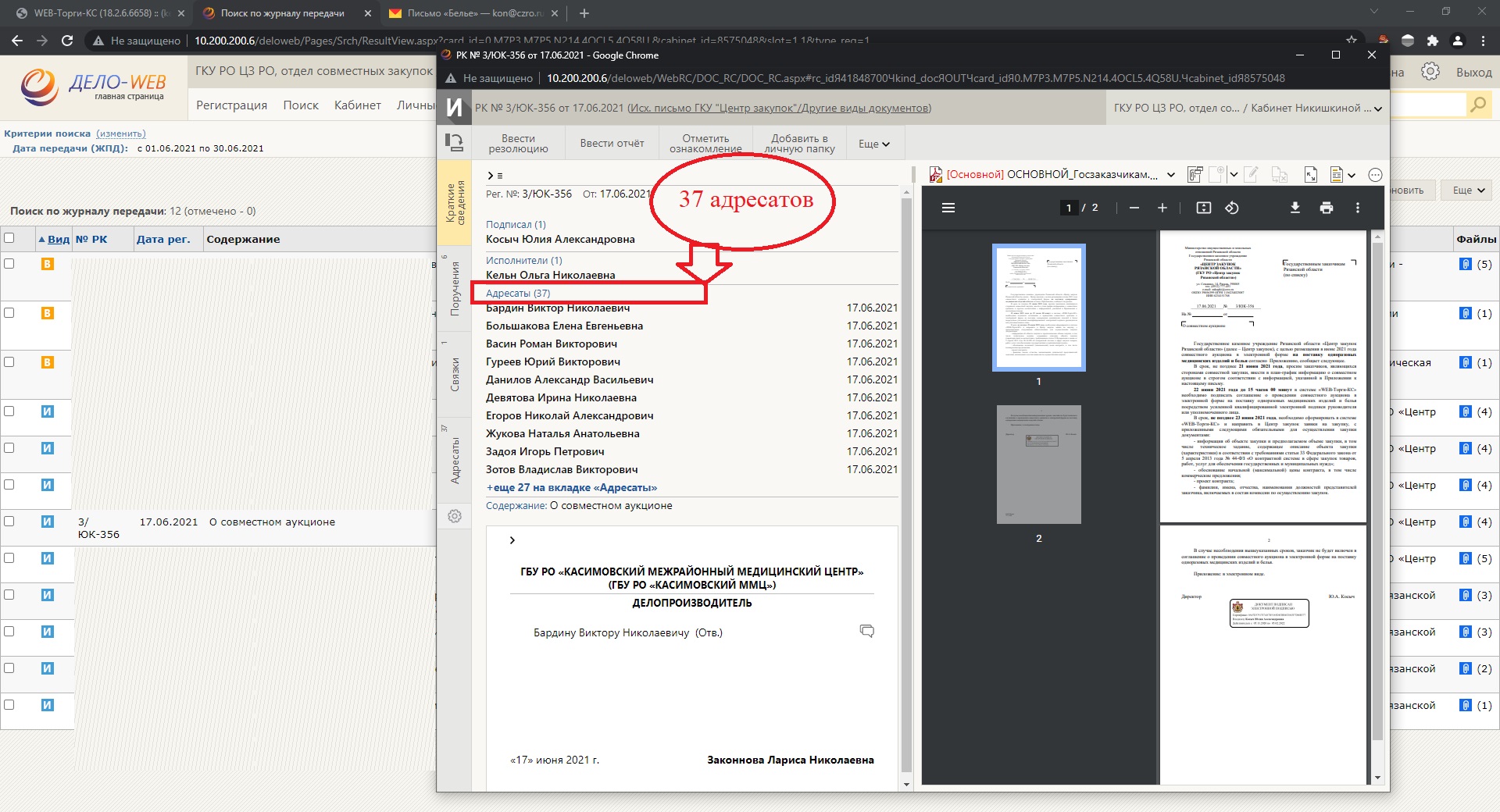 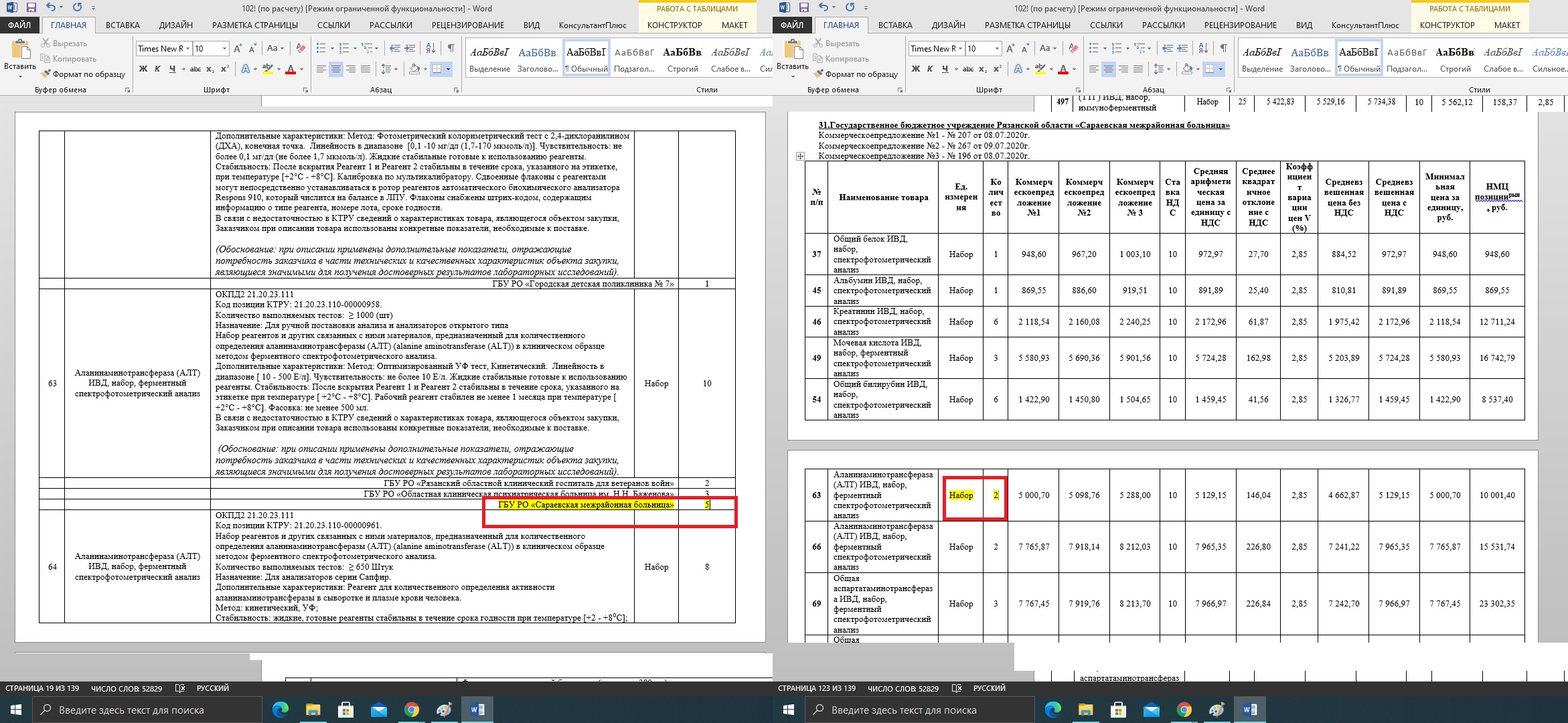 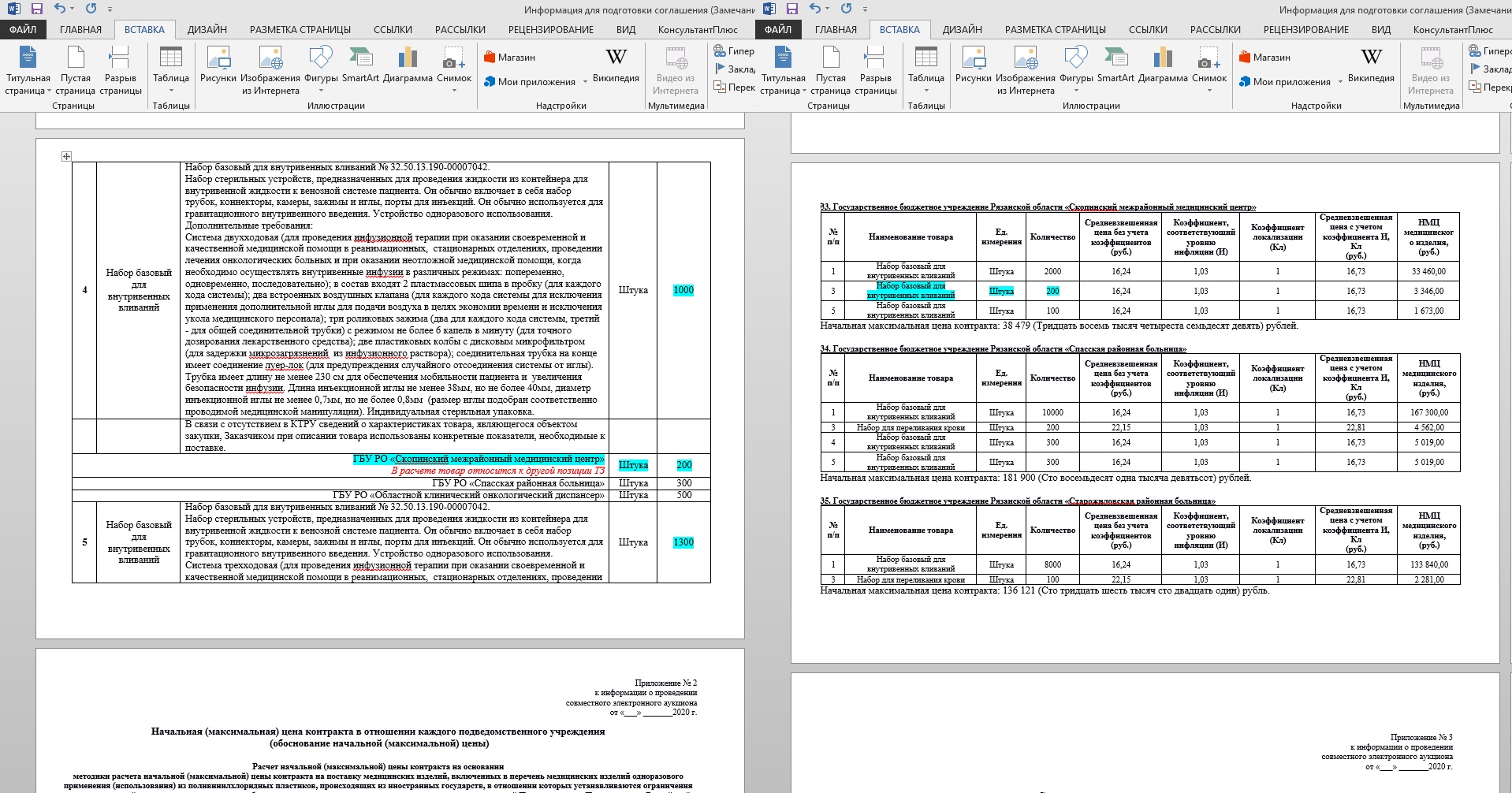 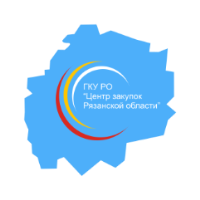 ГКУ РО «Центр закупок Рязанской области»
Итоги работы ДО
7
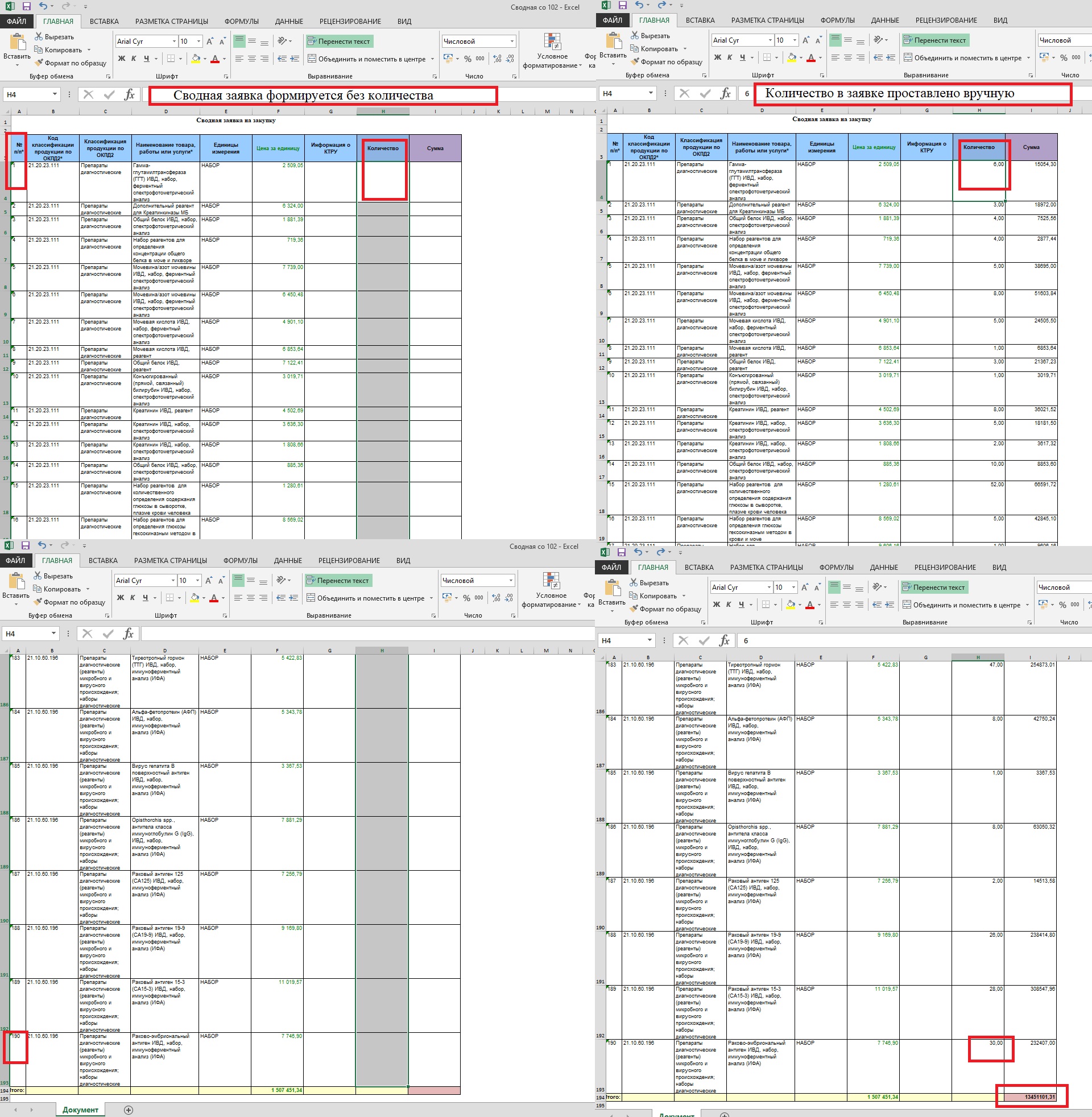 4
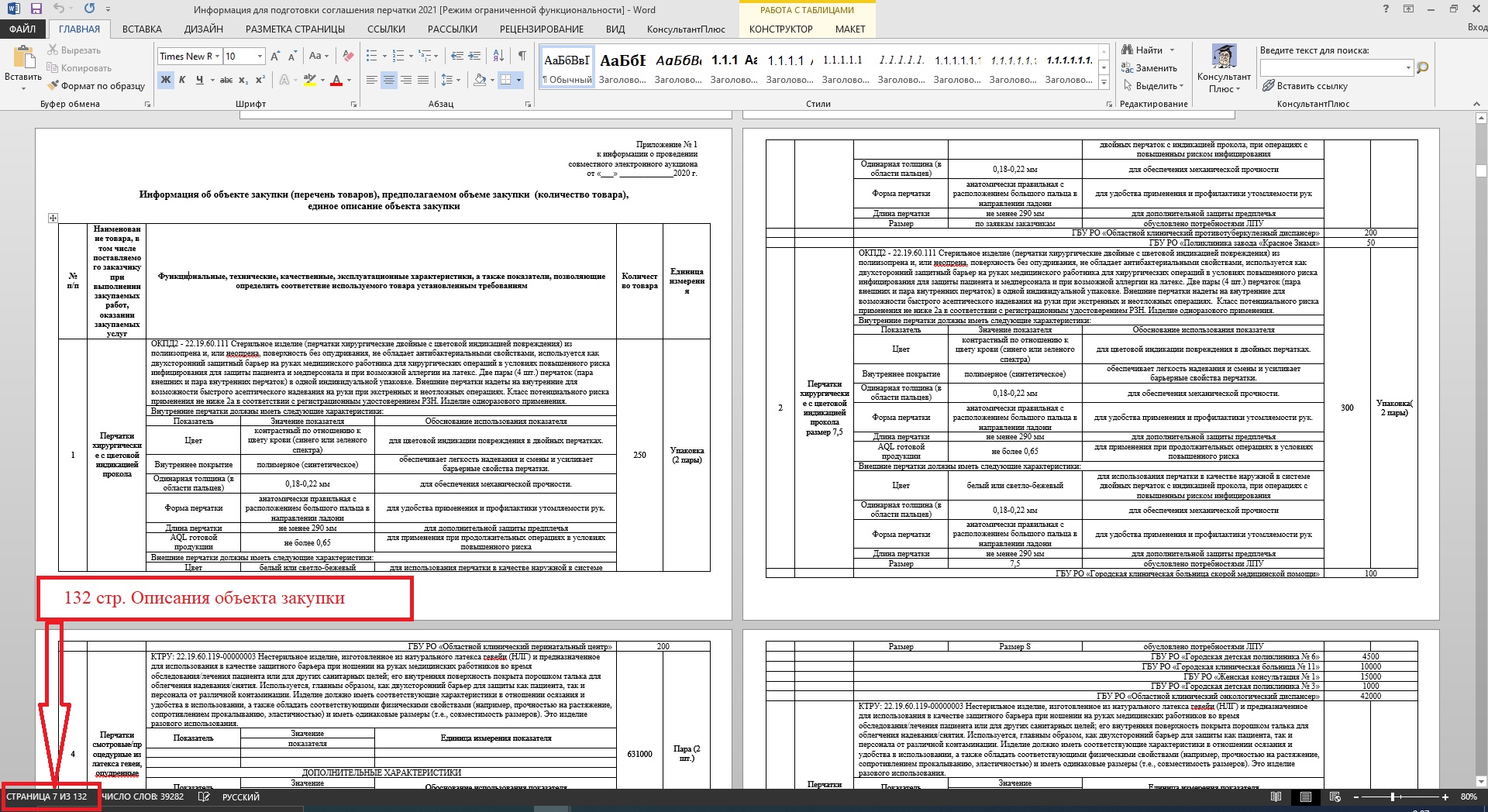 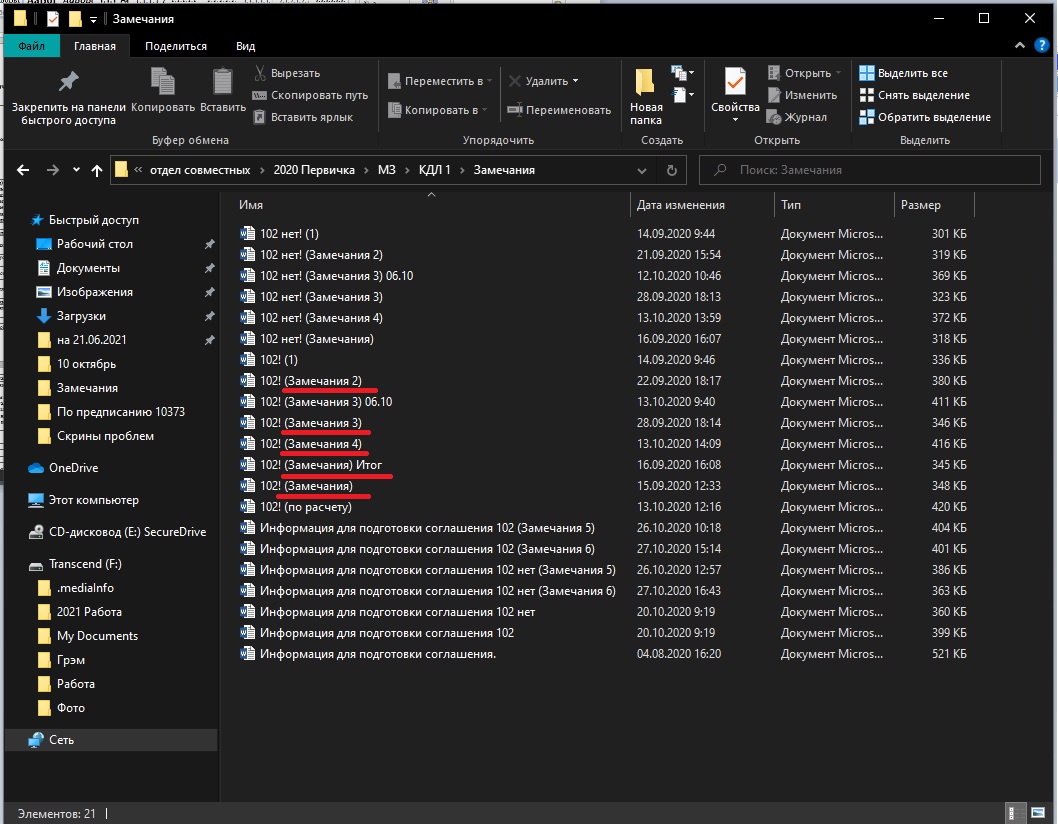 5
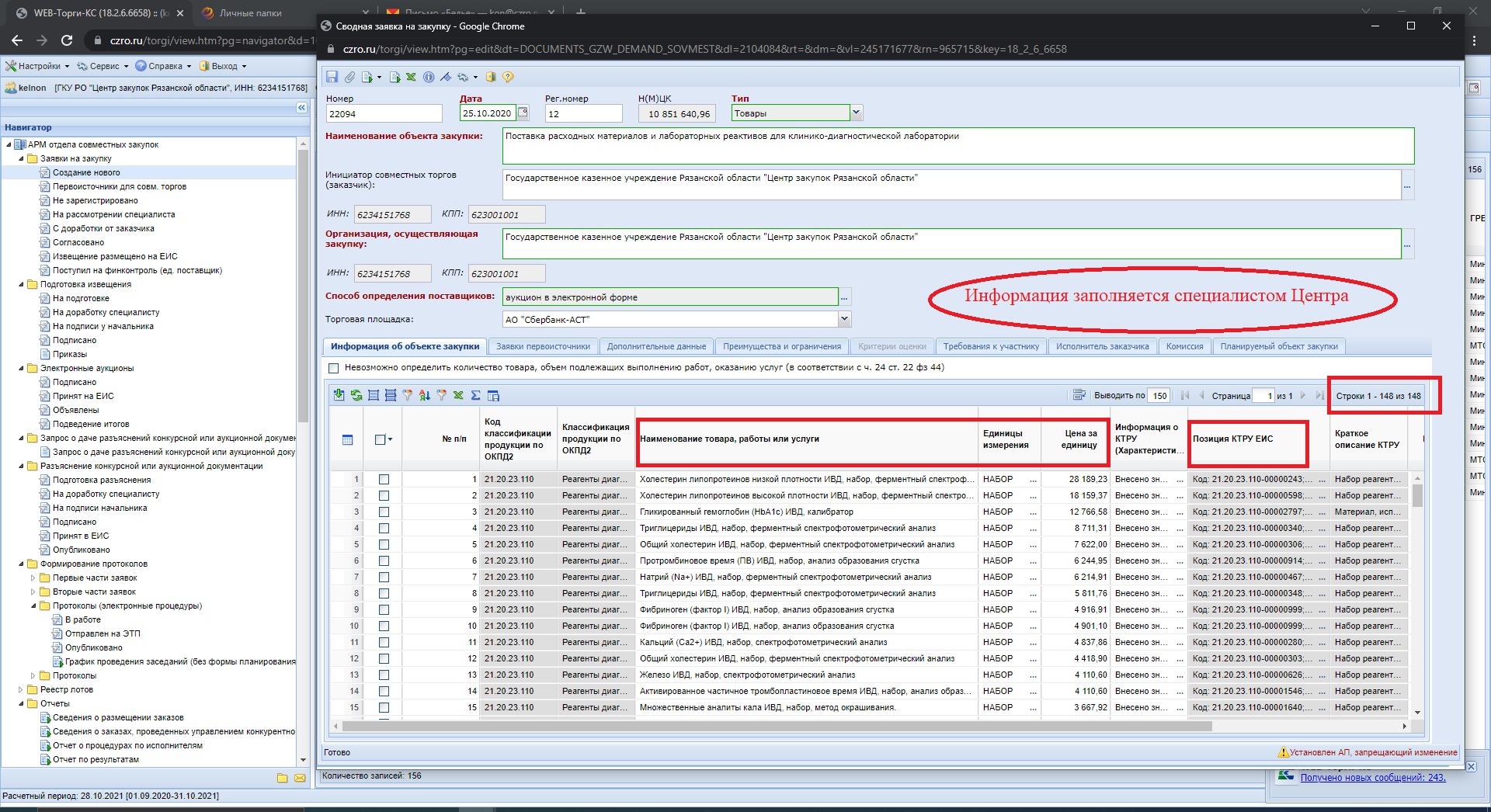 6
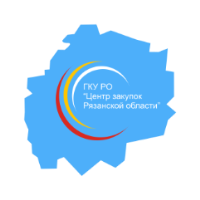 ГКУ РО «Центр закупок Рязанской области»
Итоги работы ДО
8
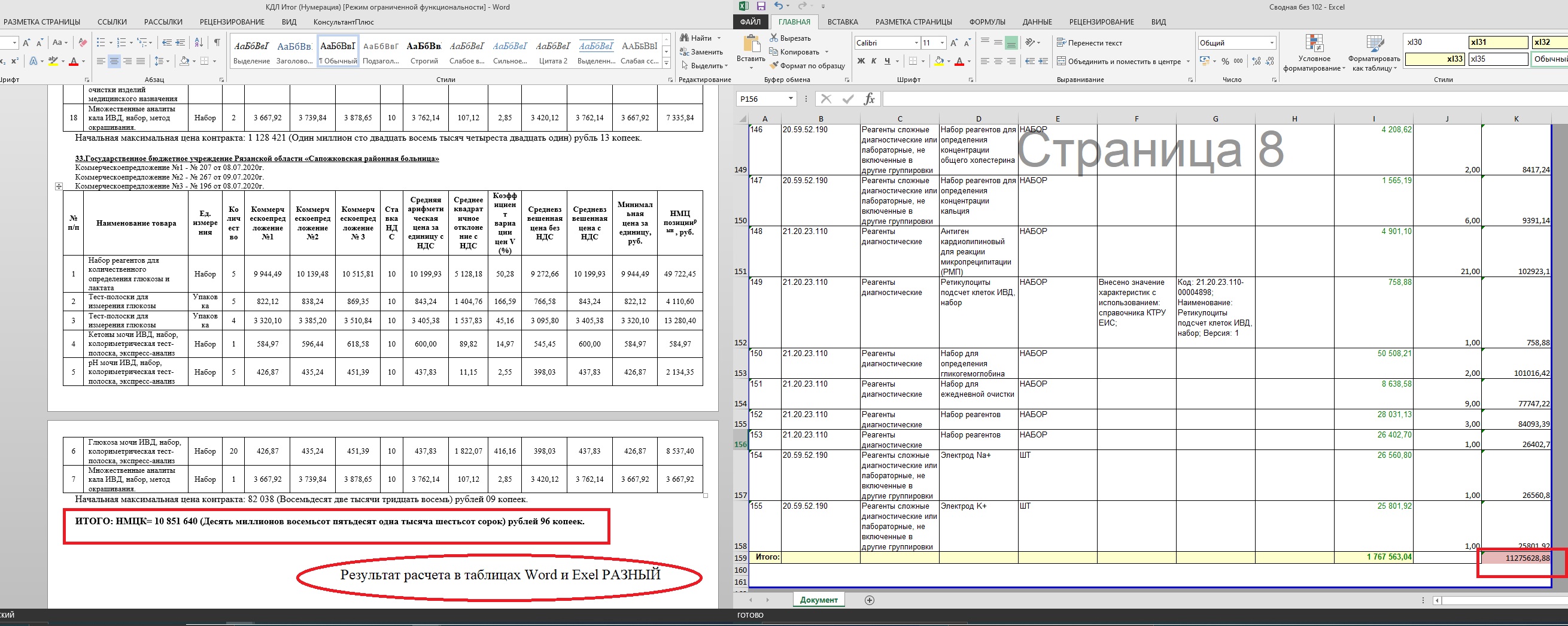 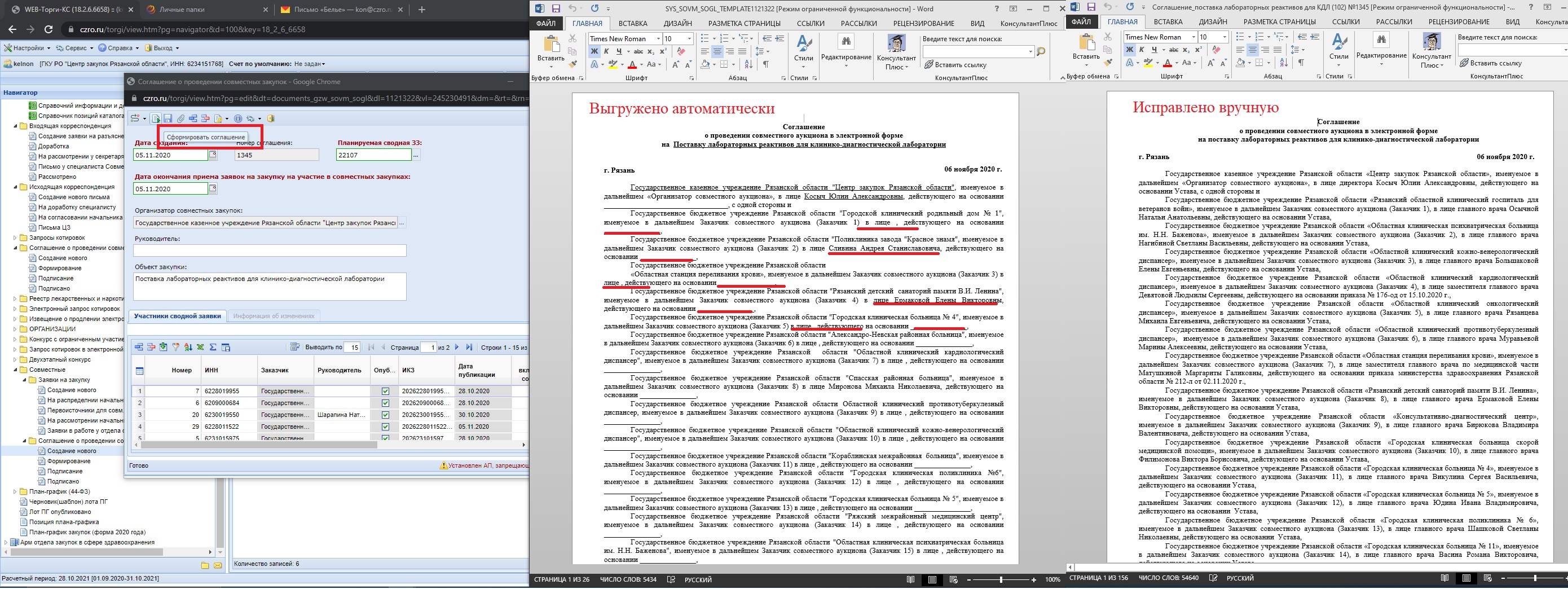 9
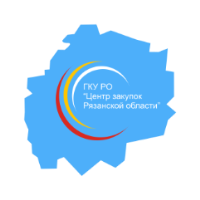 ГКУ РО «Центр закупок Рязанской области»
Итоги работы ДО
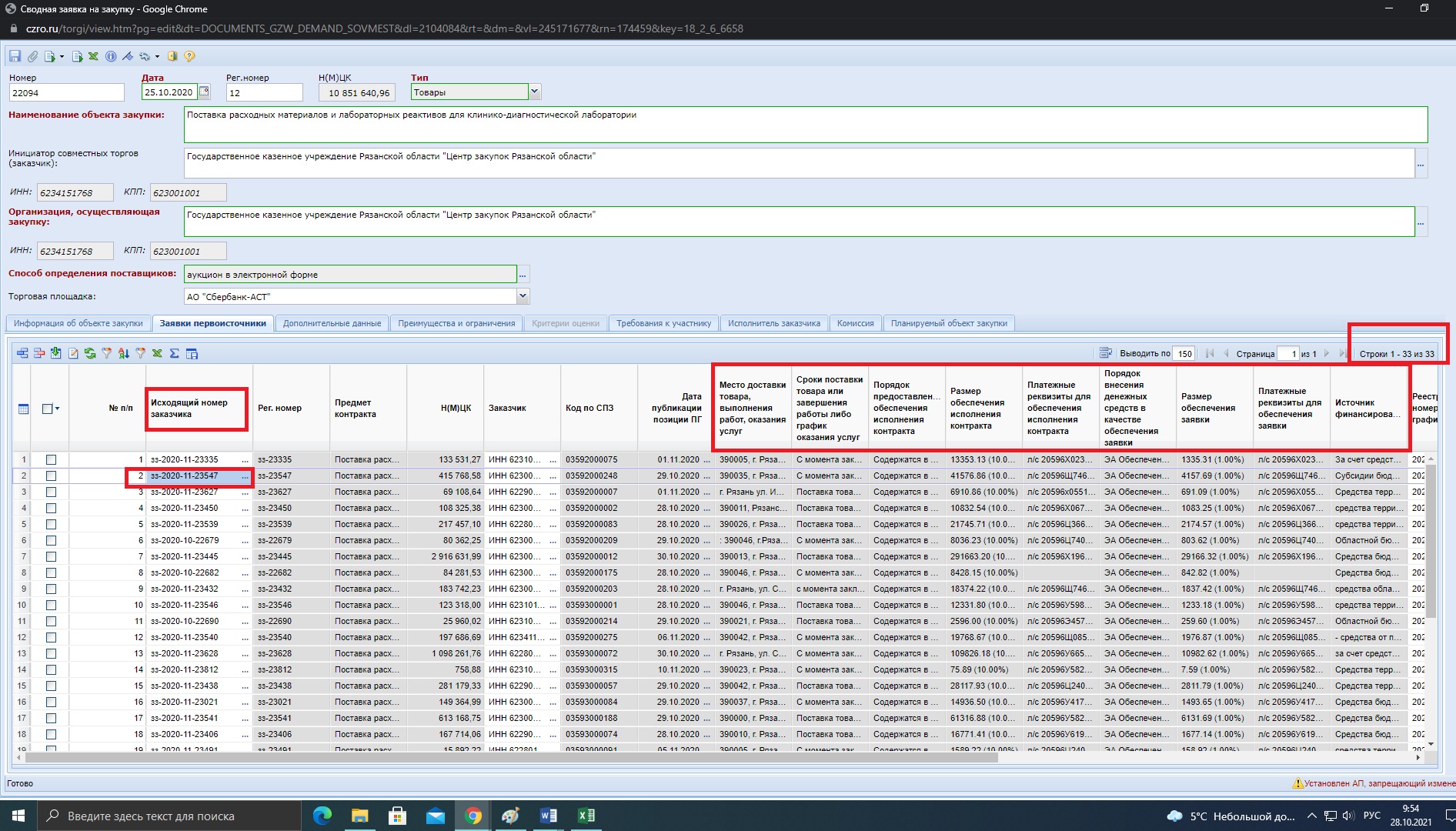 10
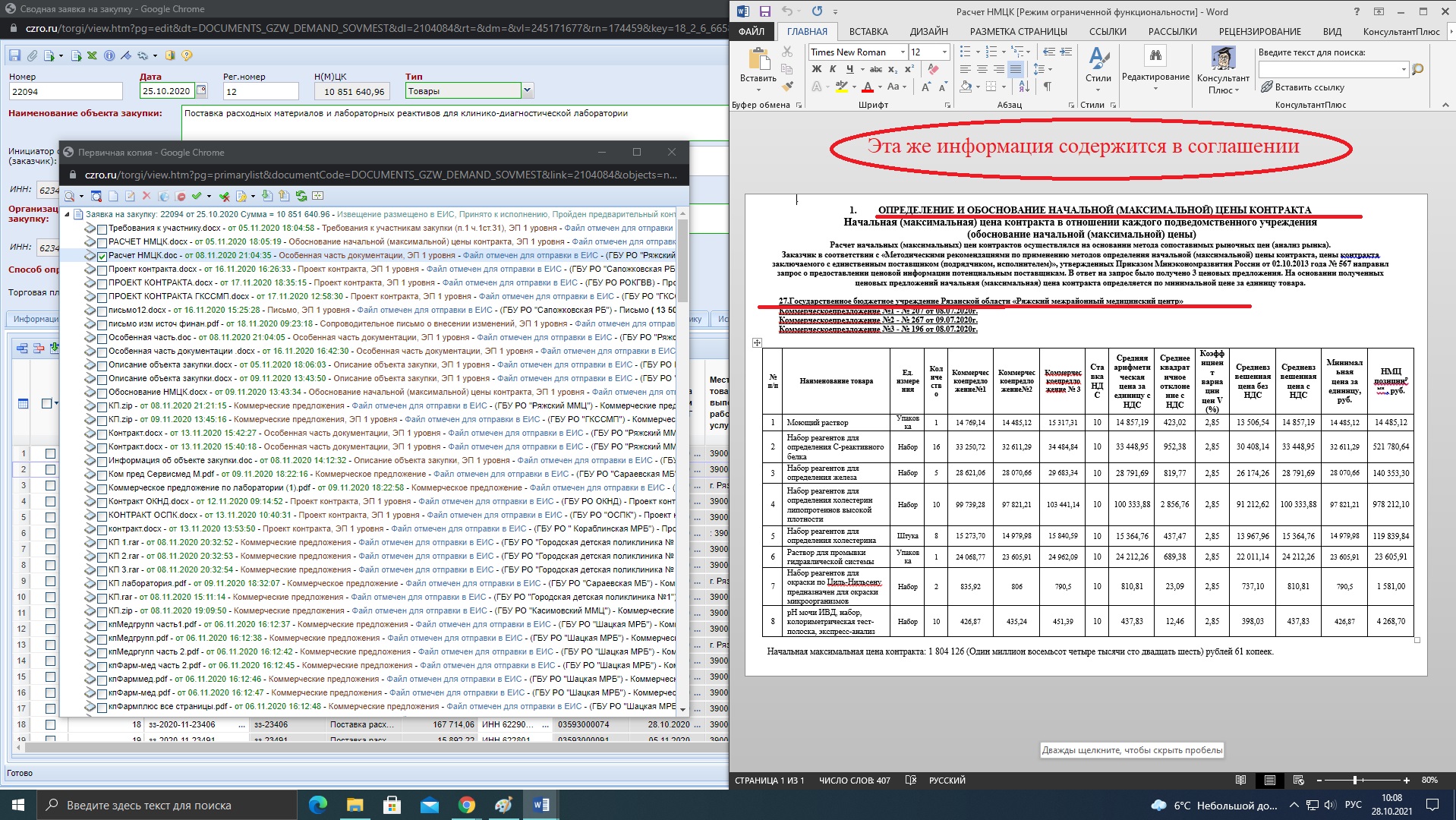 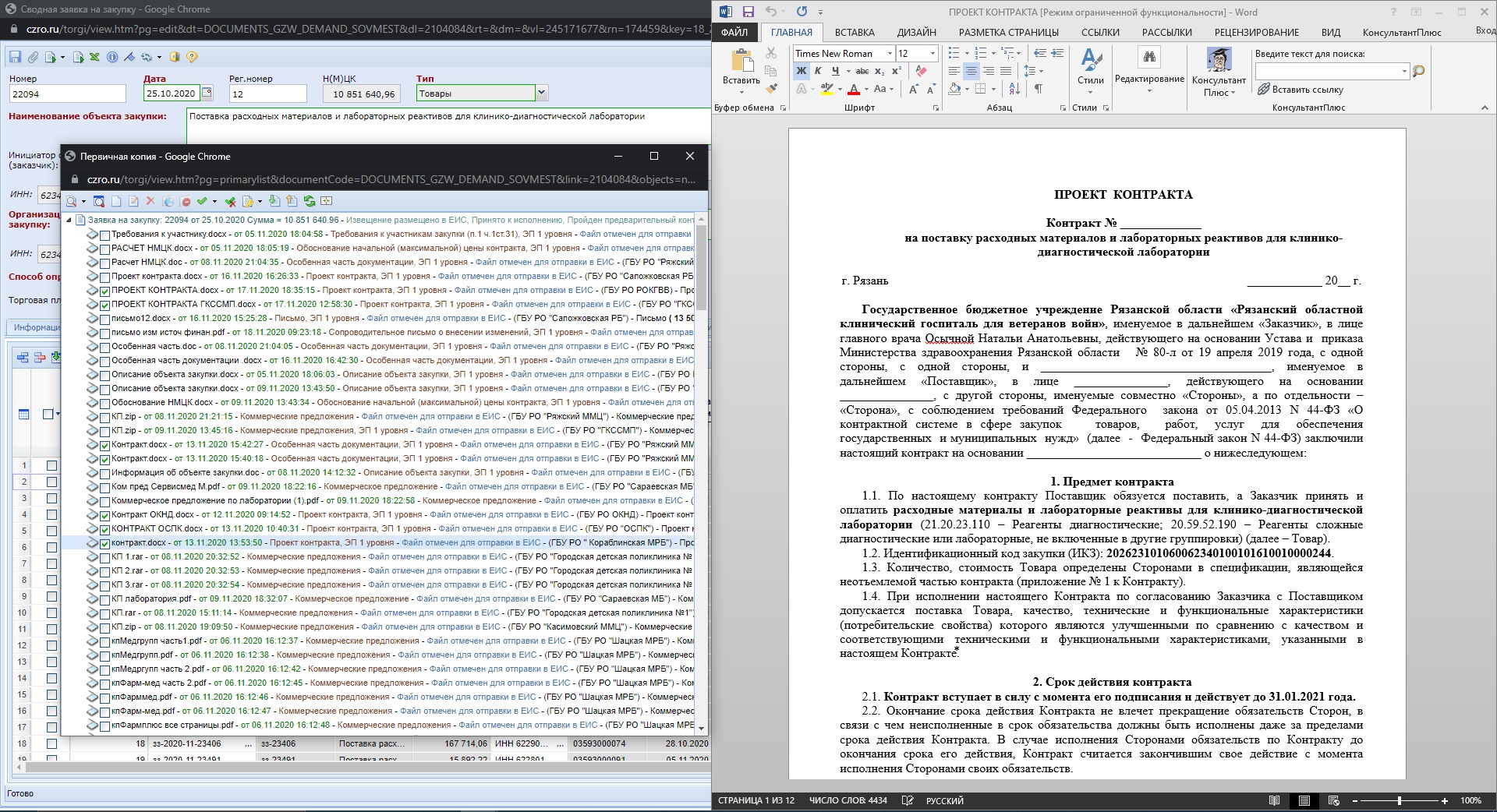 11
12
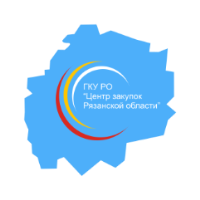 ГКУ РО «Центр закупок Рязанской области»
Итоги работы ПОСЛЕ
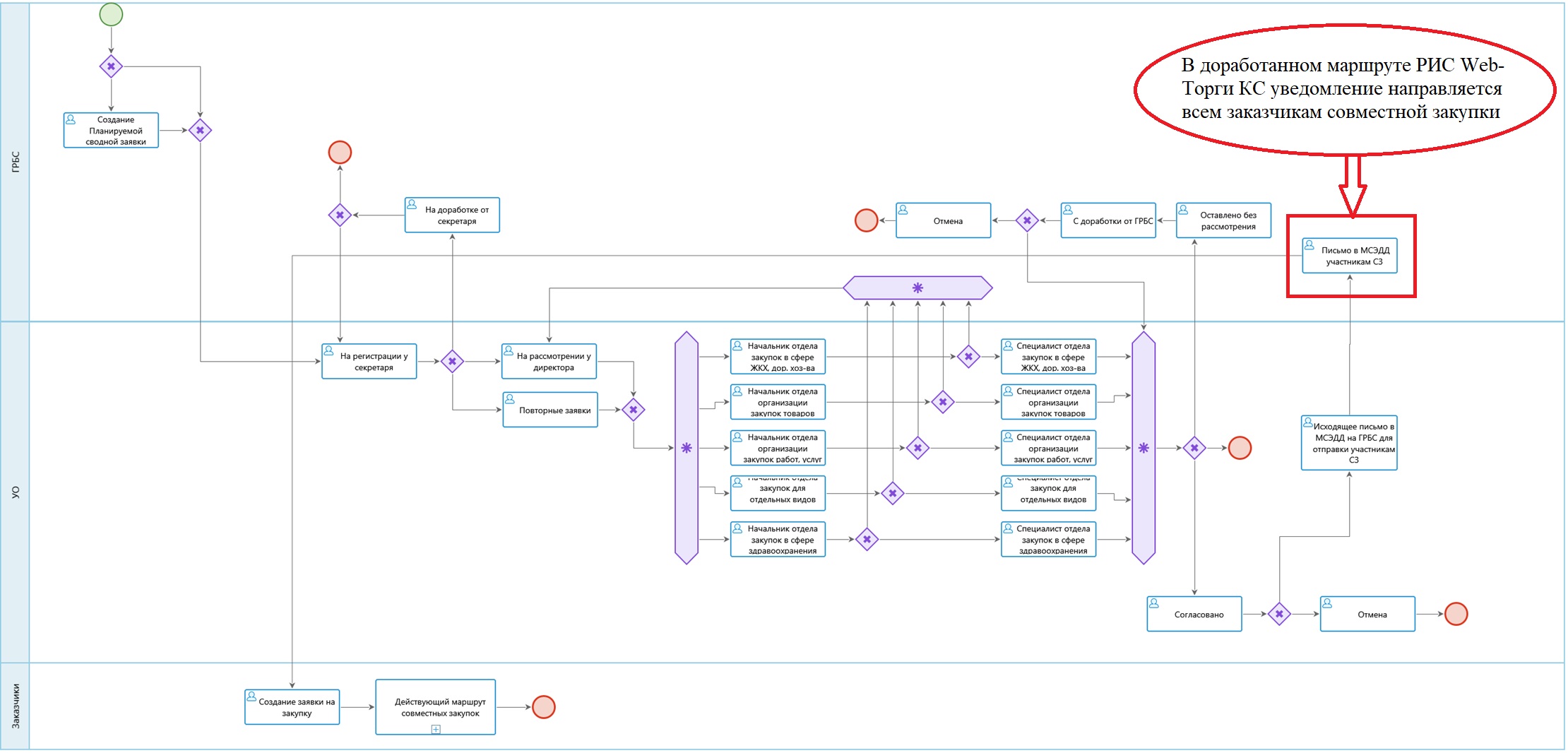 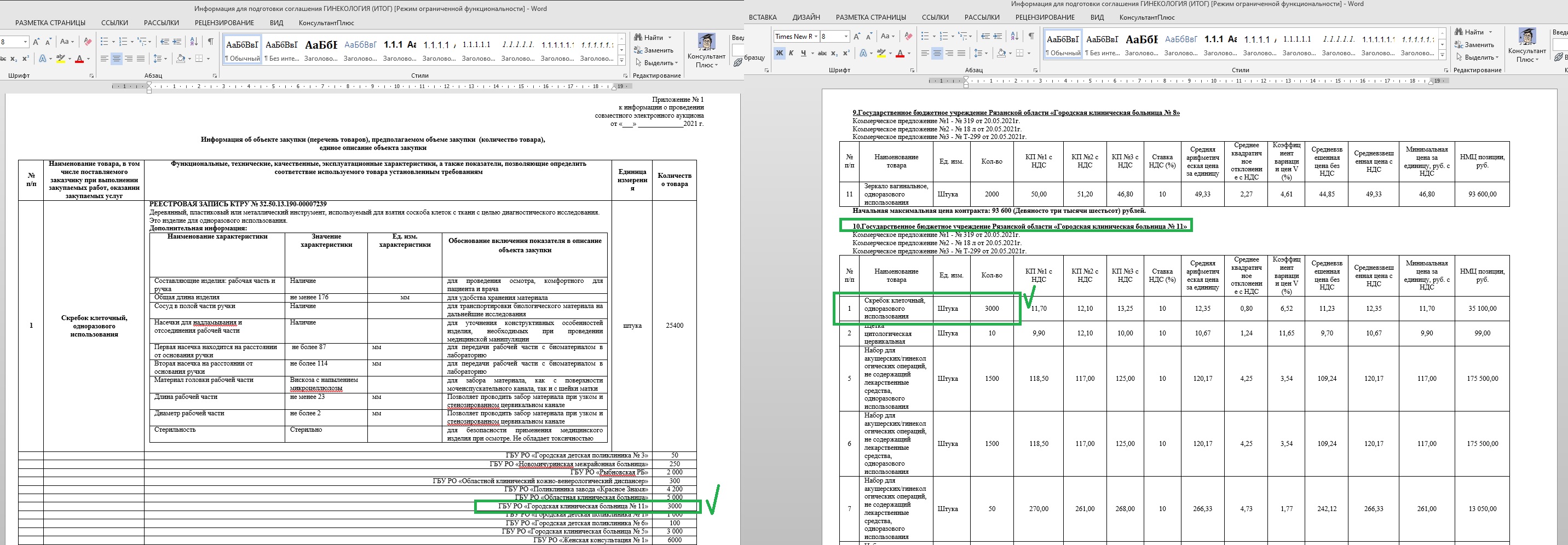 1
3
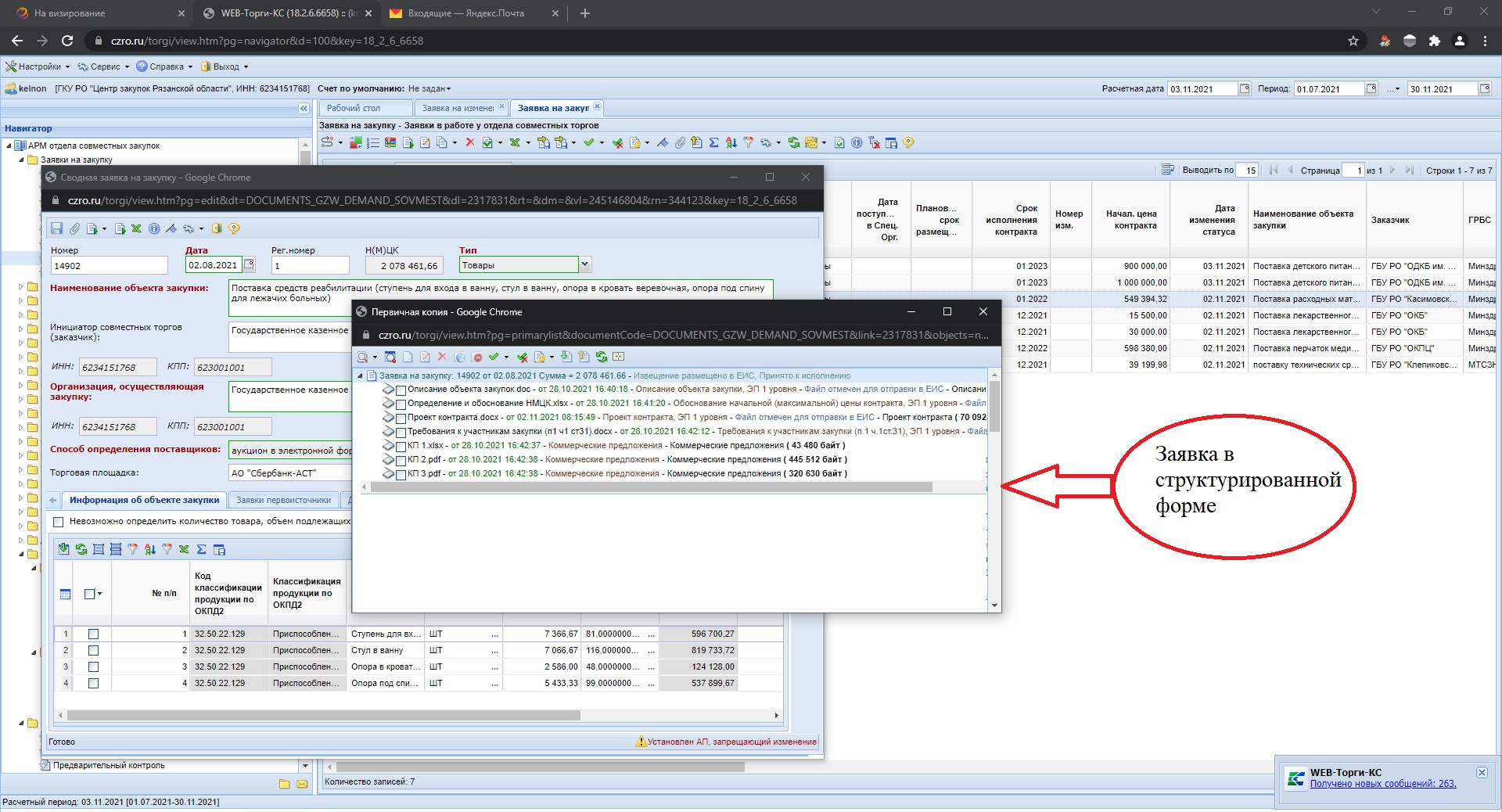 2
4
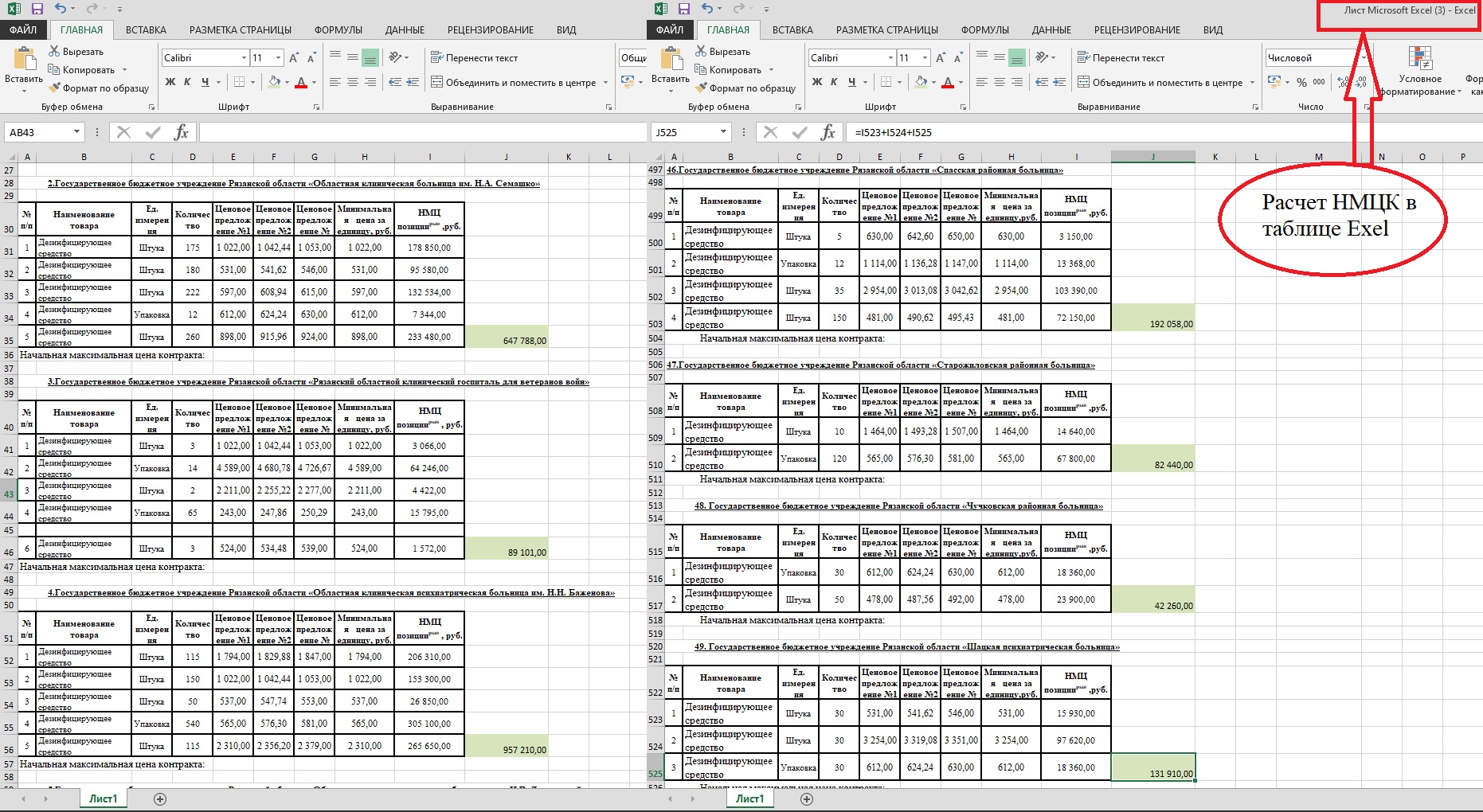 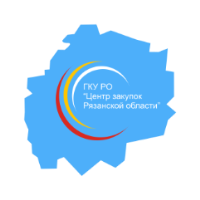 ГКУ РО «Центр закупок Рязанской области»
Итоги работы ПОСЛЕ
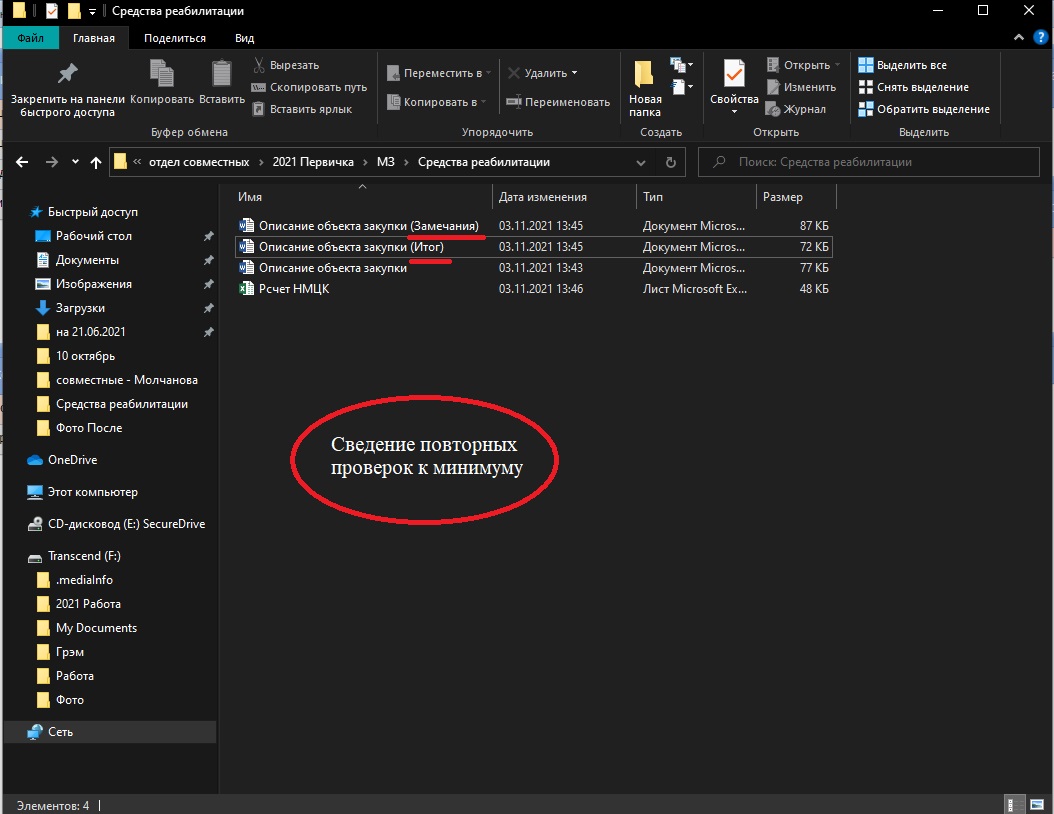 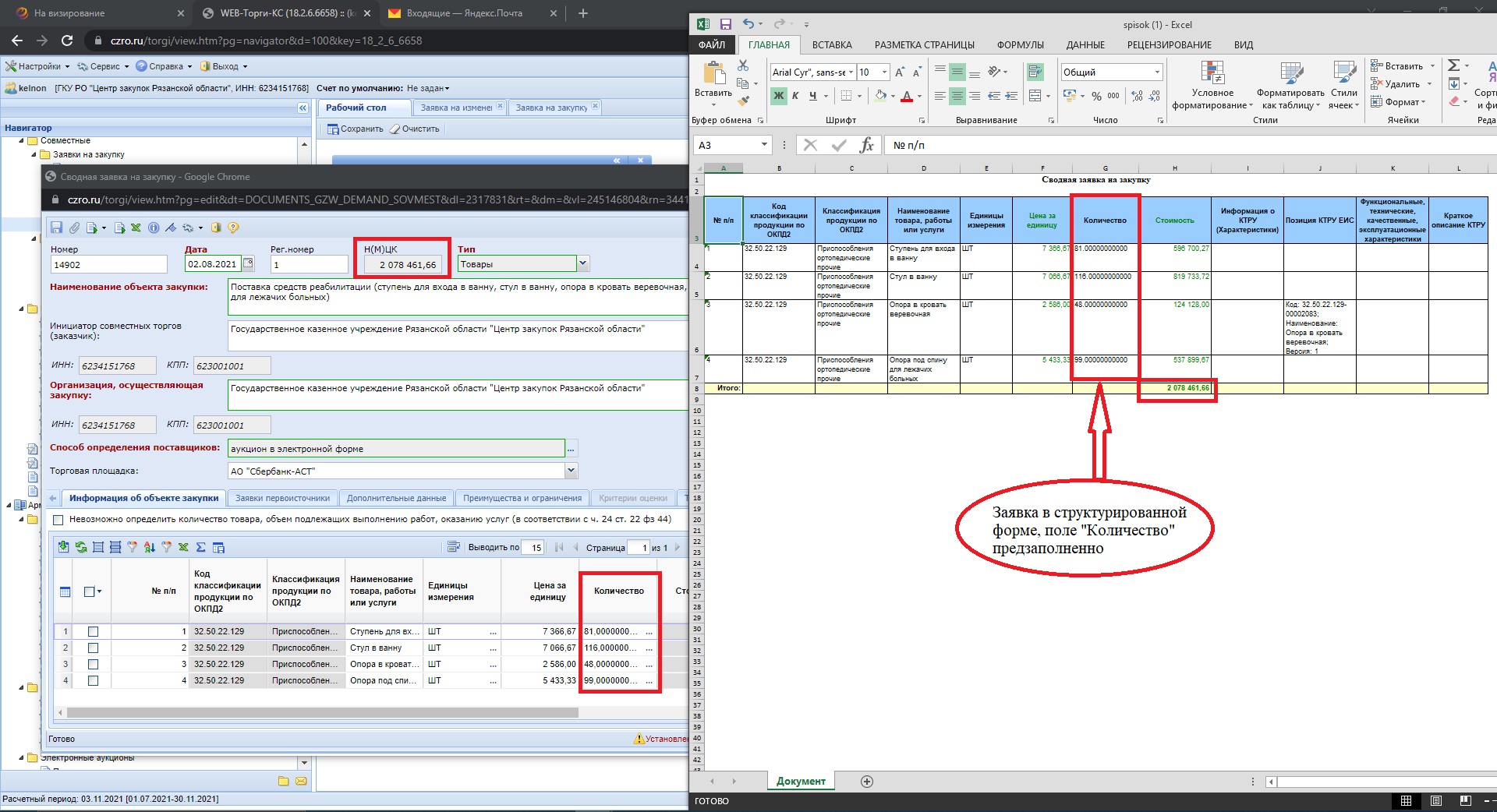 5
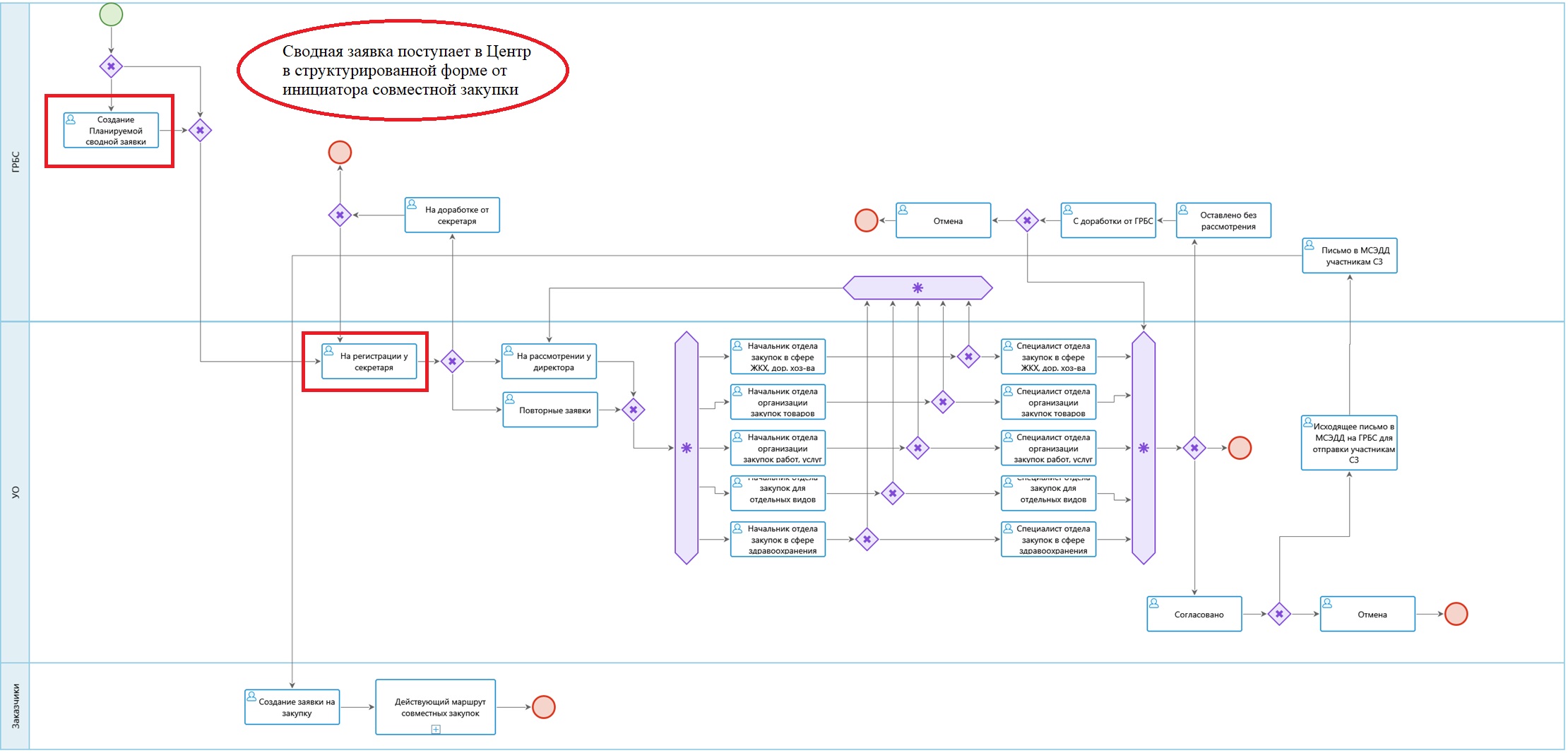 7
6
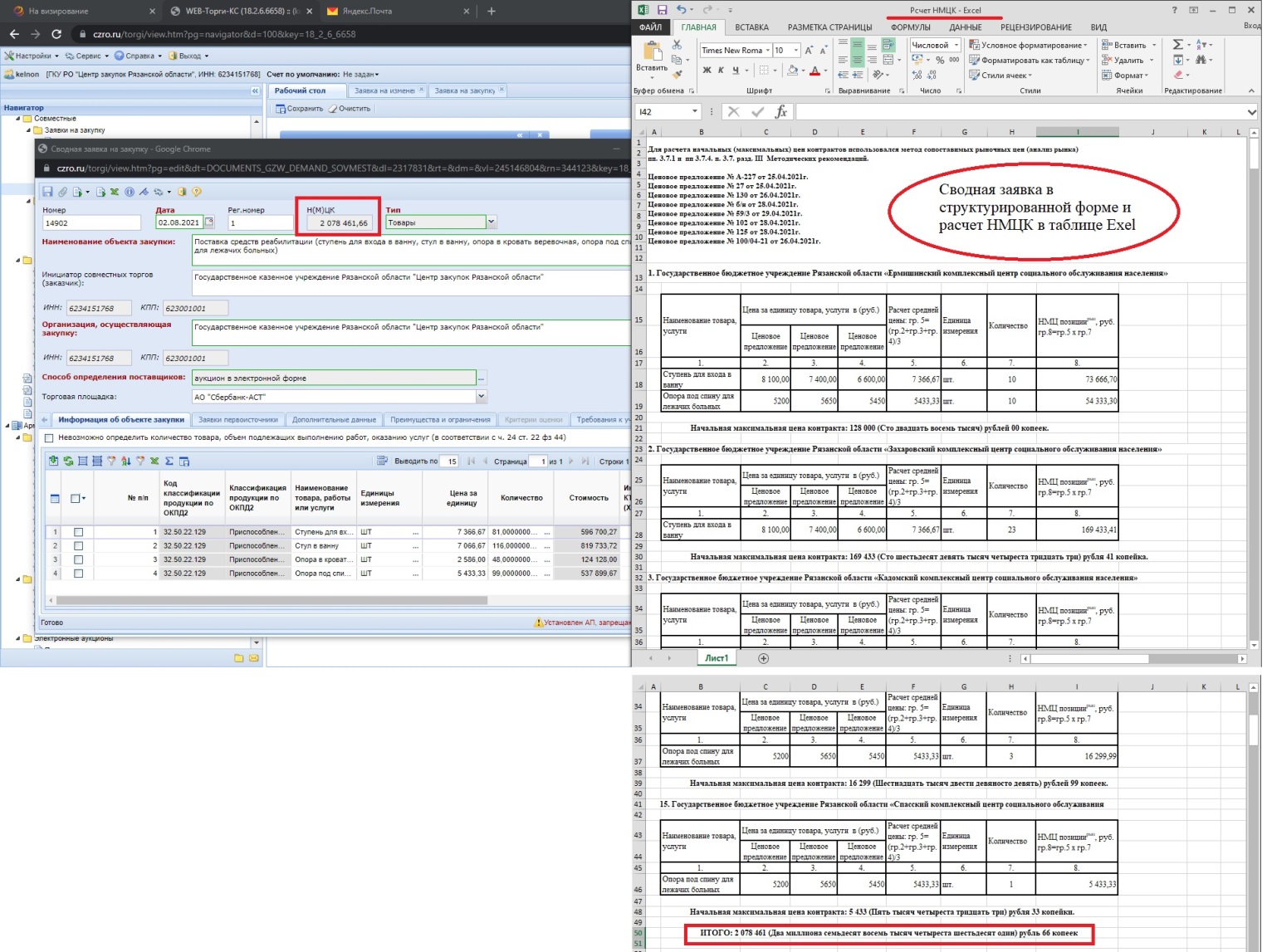 8
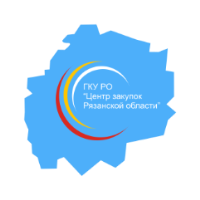 ГКУ РО «Центр закупок Рязанской области»
Итоги работы ПОСЛЕ
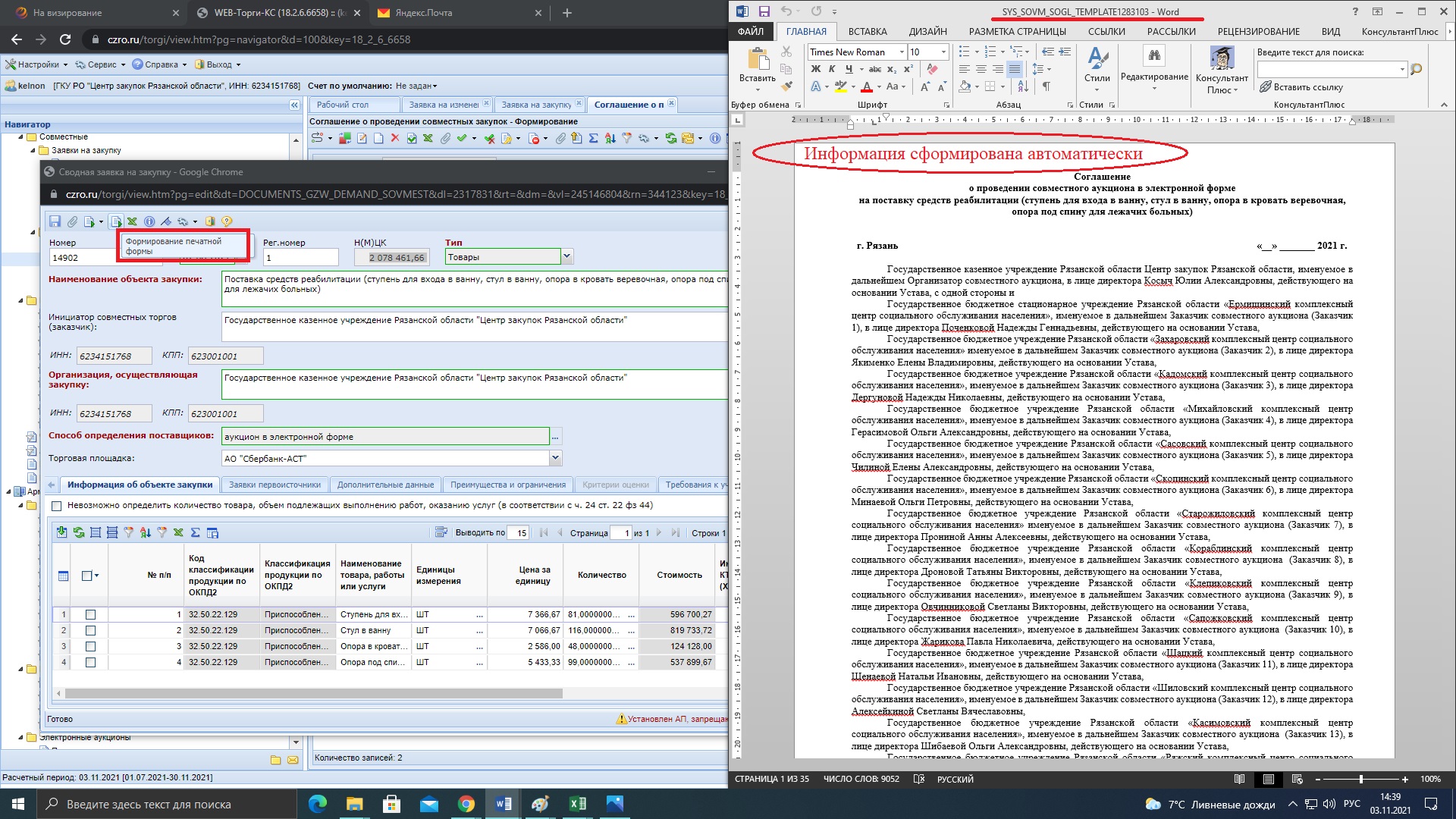 9
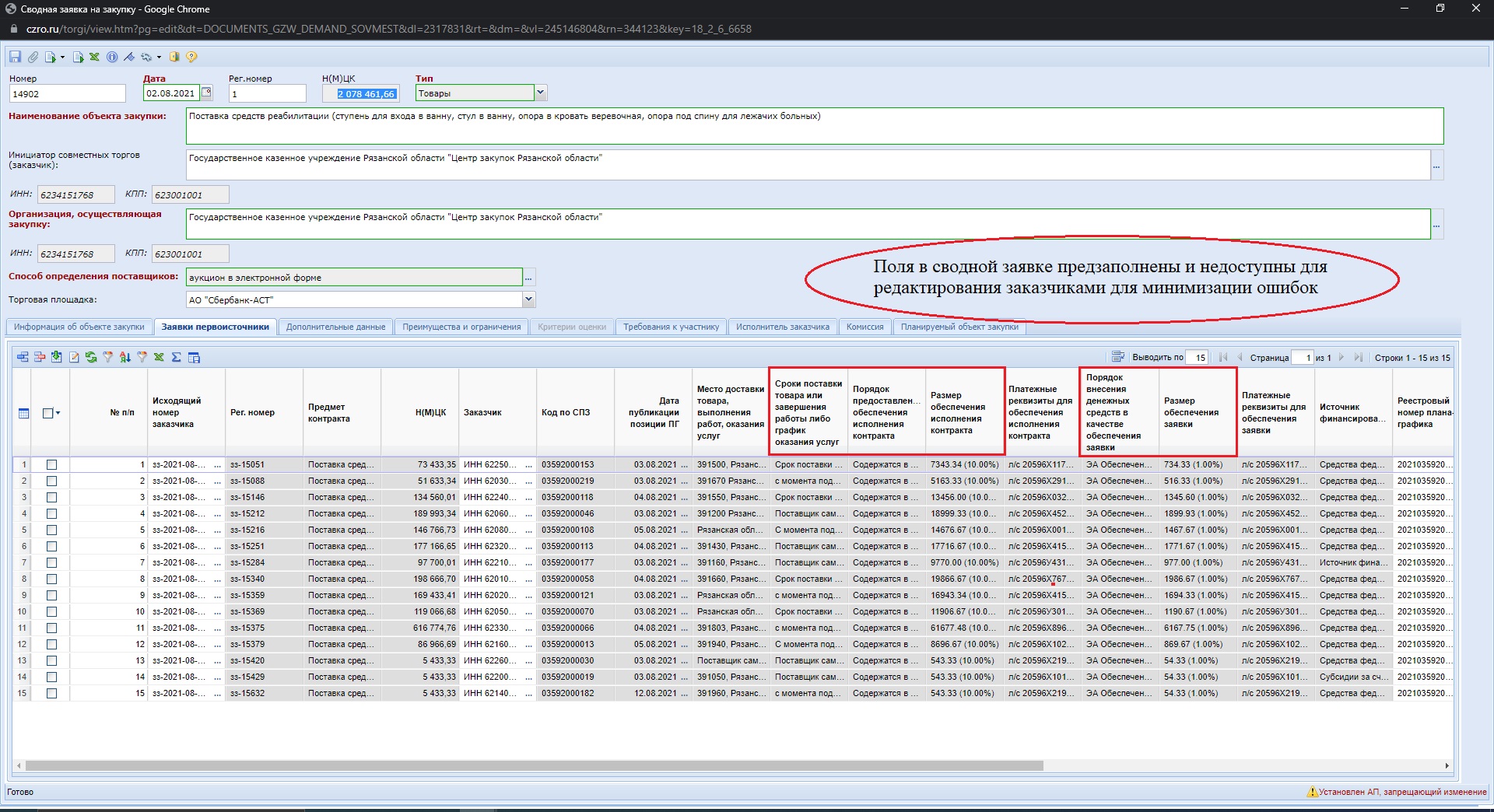 10
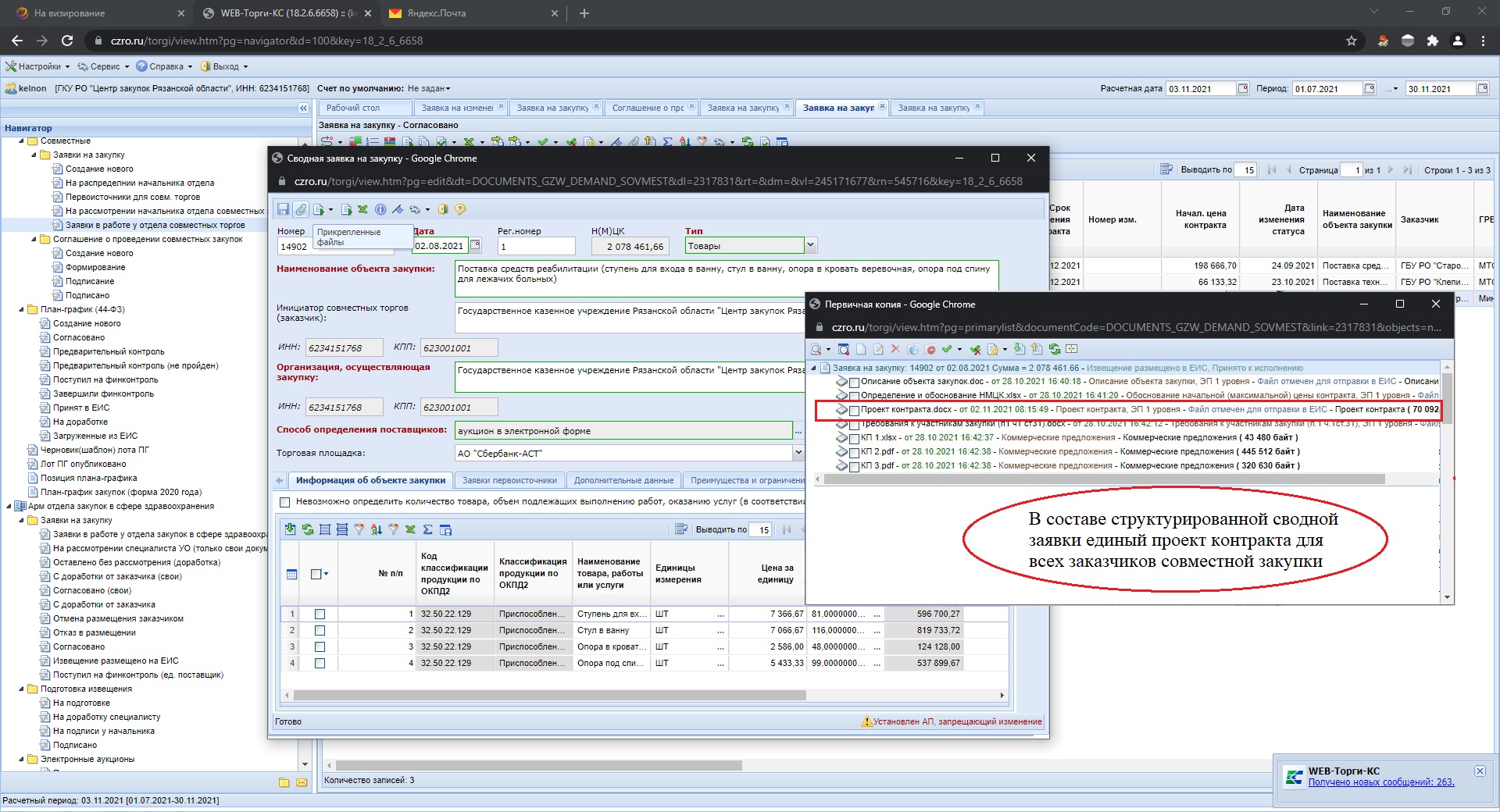 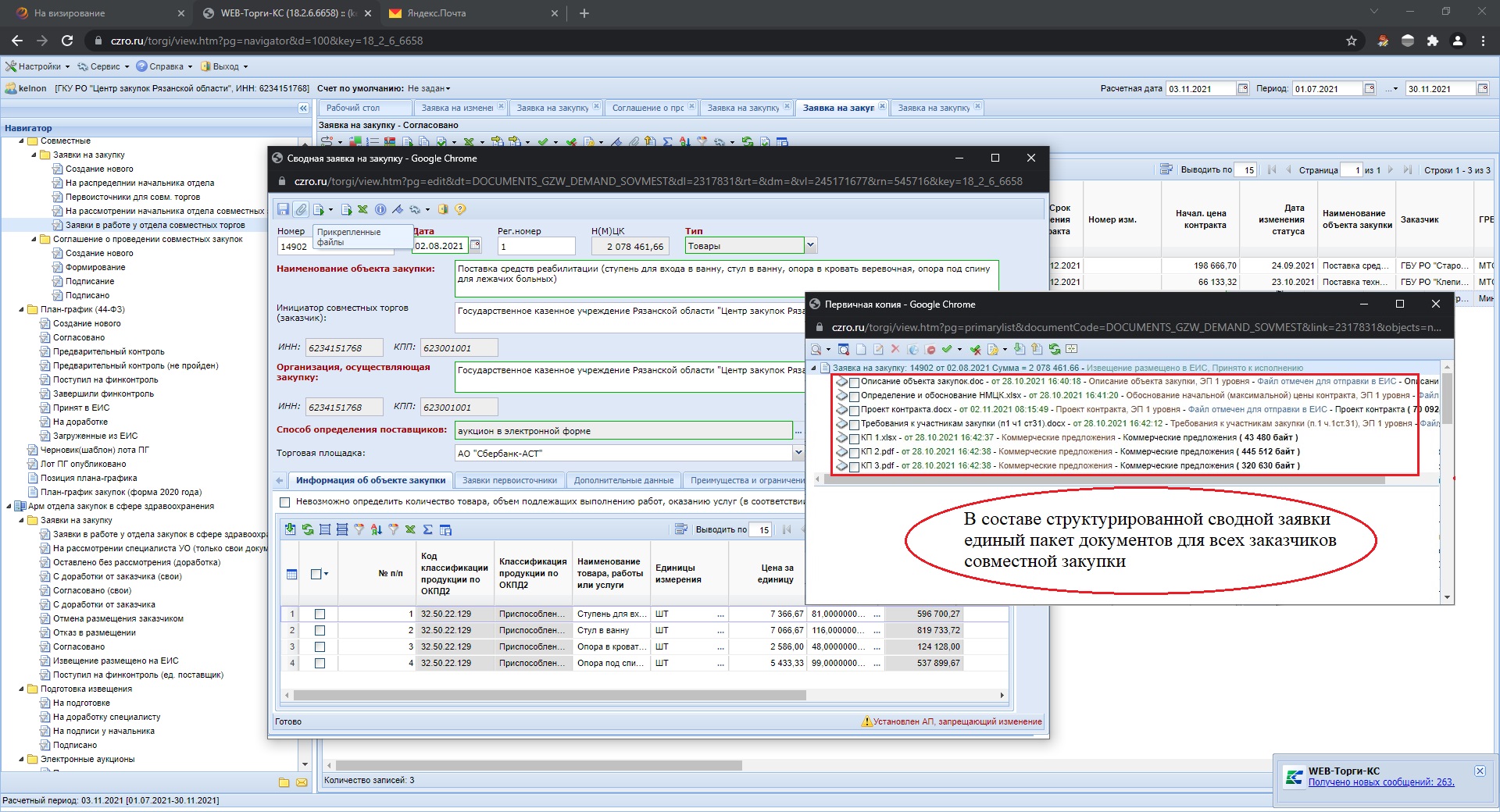 11
12
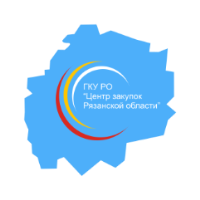 ГКУ РО «Центр закупок Рязанской области»
Итоги работы
Сокращение времени  на проверку первичной информации
Сокращение времени на проверку проектов контрактов
Сокращение времени на уведомление  заказчиков об участии в совместной закупке
с 5 до 3 дней
с 12 до 5 дней
с 8 до 0,5 часов
В процессе проведения оптимизации рабочего процесса совместной закупки, Центром закупок устранены следующие временные потери: 
- времязатратность на формирование первичной информации инициатором закупки и неоднократное исправление ошибок при обнаружении таковых специалистом Центра закупок; 
- времязатратность на перевод вышеуказанной информации в структурированную форму планируемой сводной заявки специалистом Центра закупок, 
времязатратность на уведомление заказчиков о проведении совместной закупки. 

Реализация указанных мероприятий позволила достичь целевых показателей и не потребовала расходования бюджетных средств.
СПАСИБО ЗА ВНИМАНИЕ!